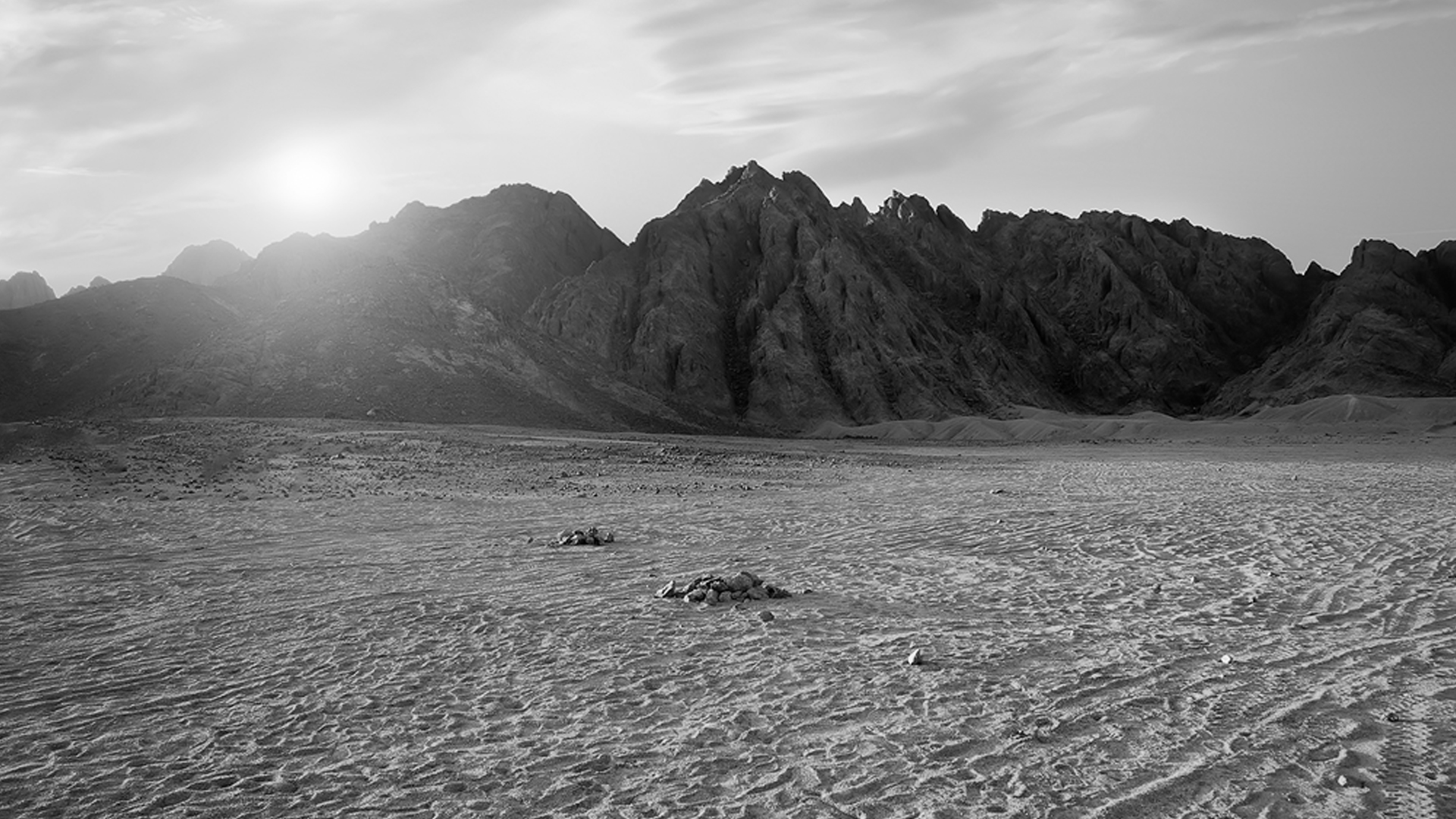 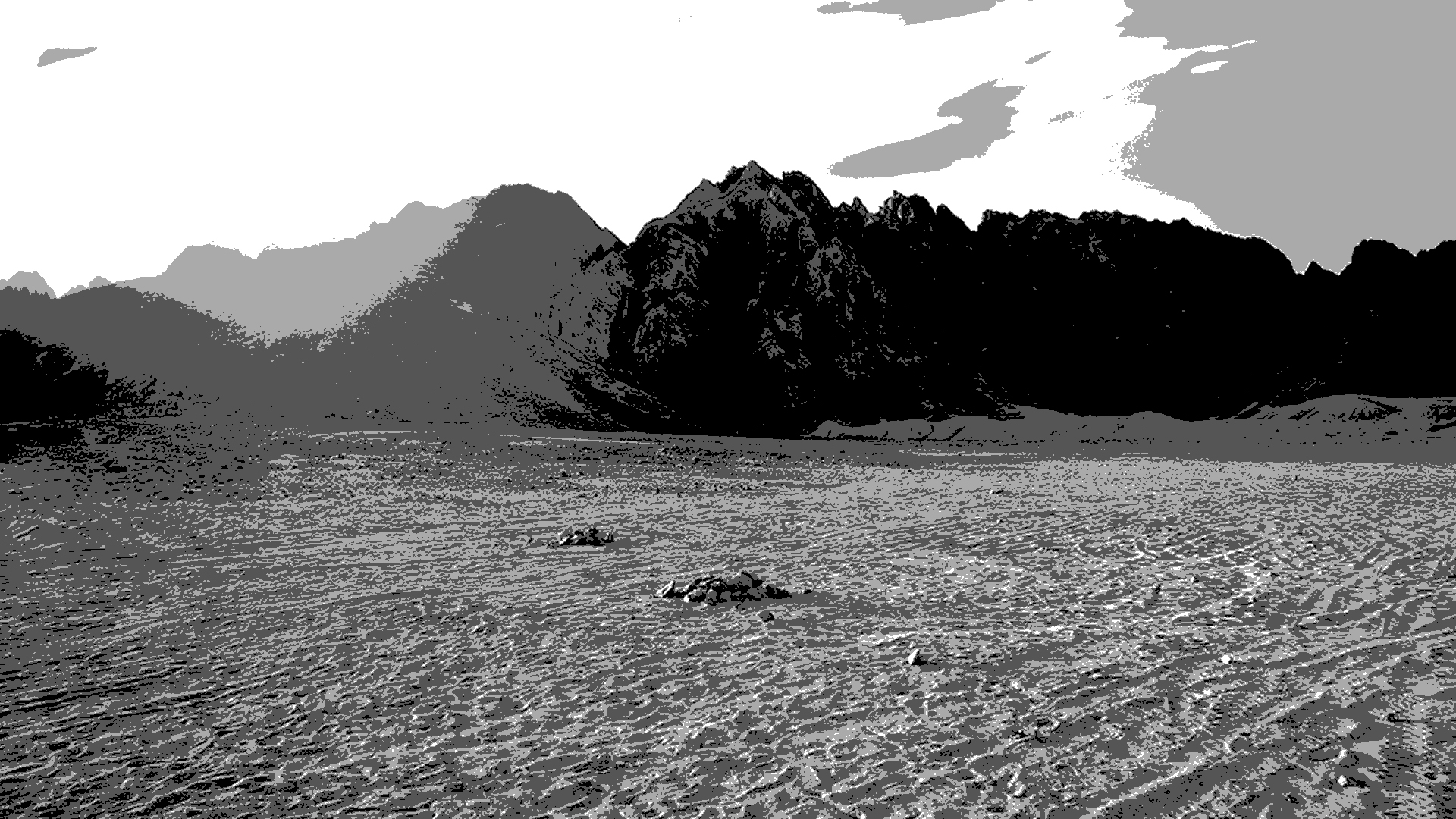 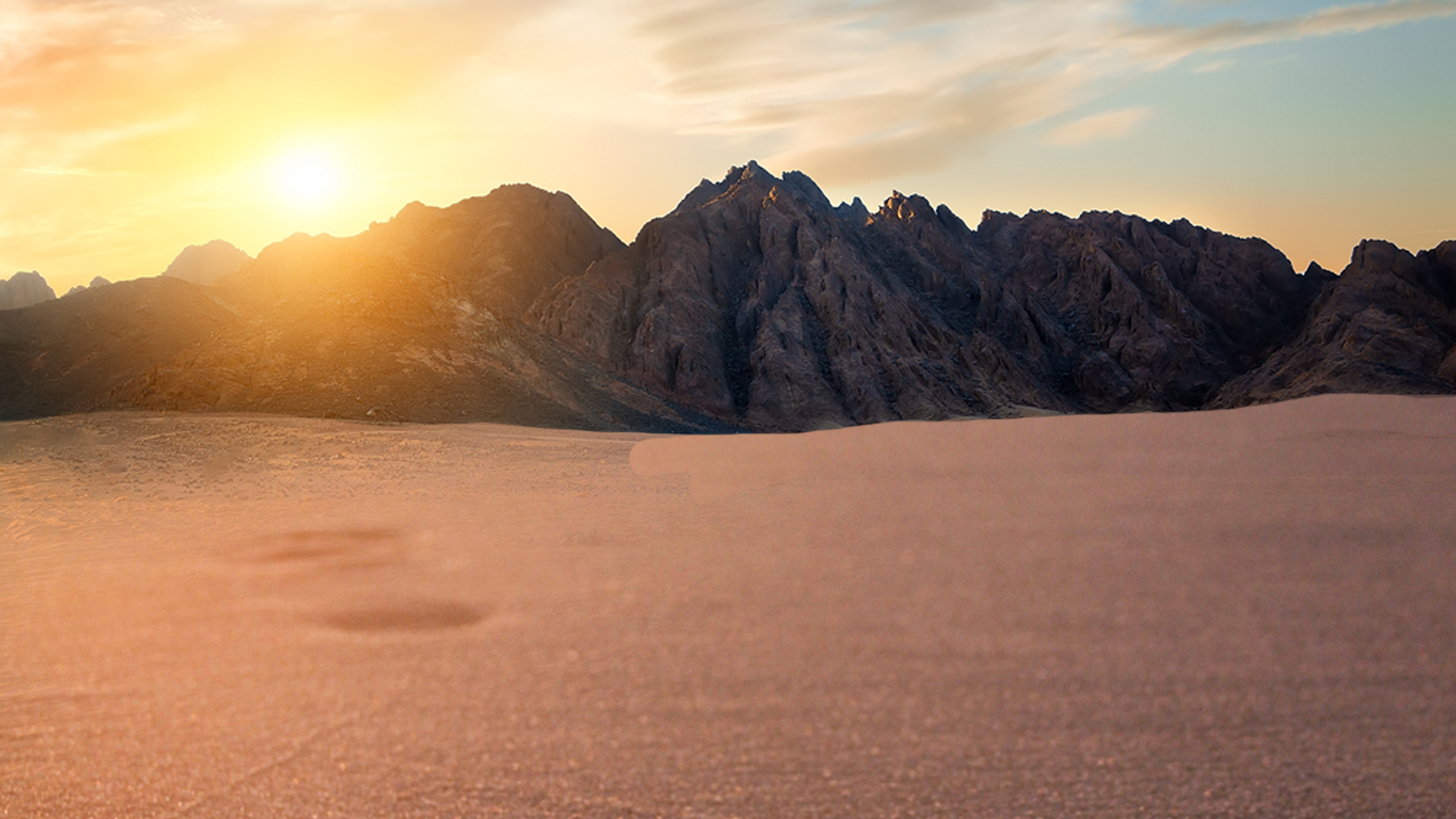 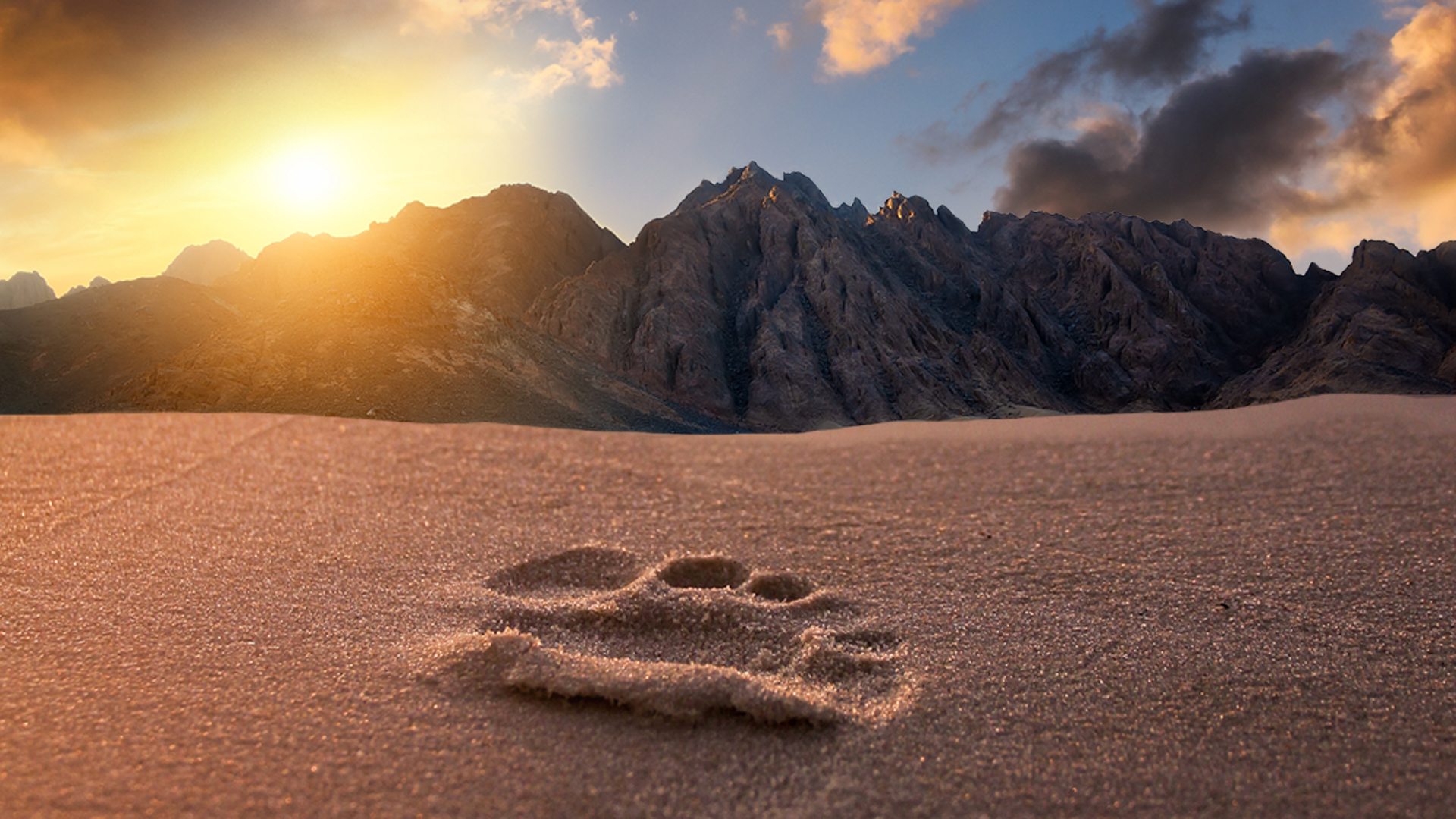 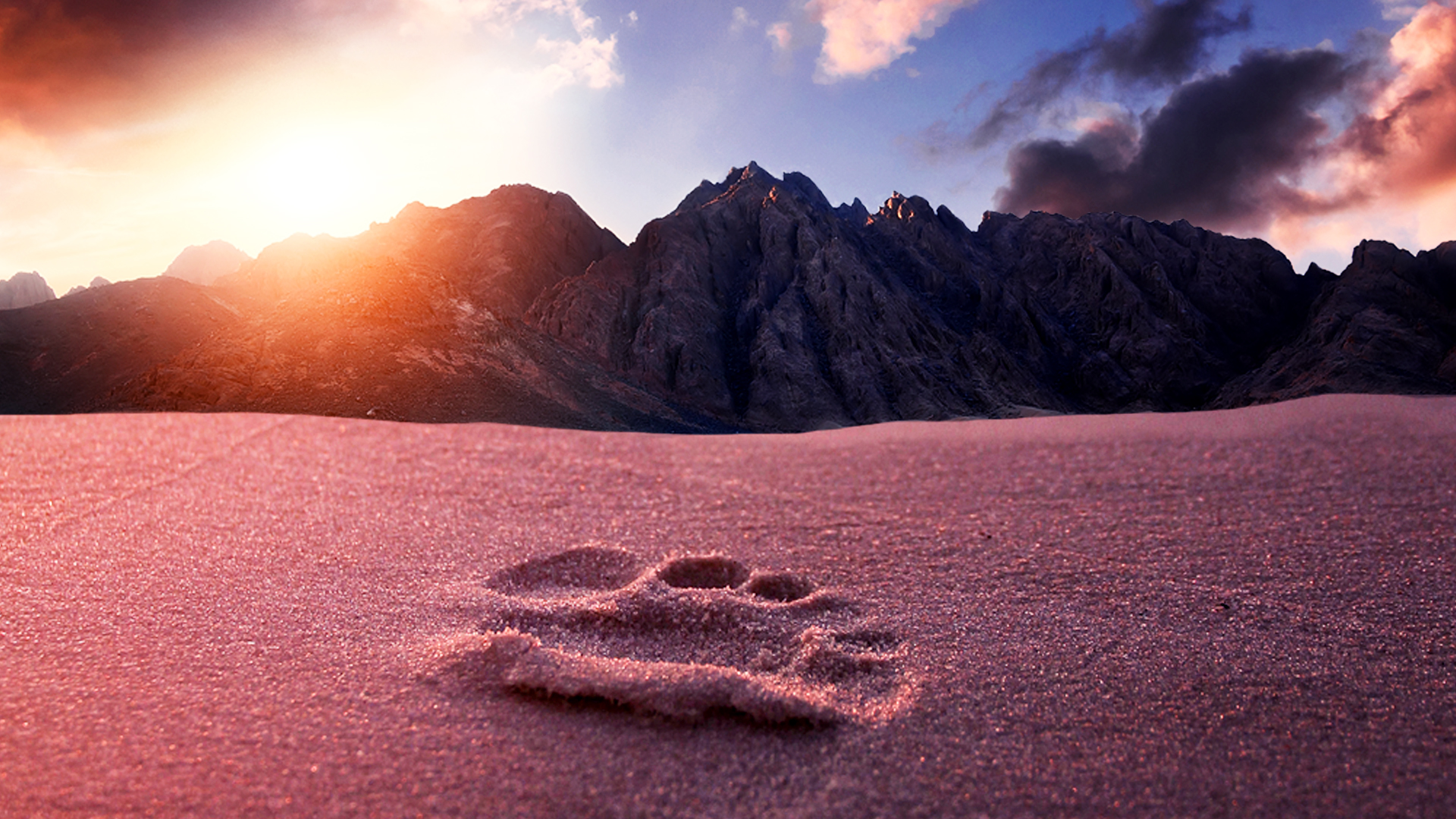 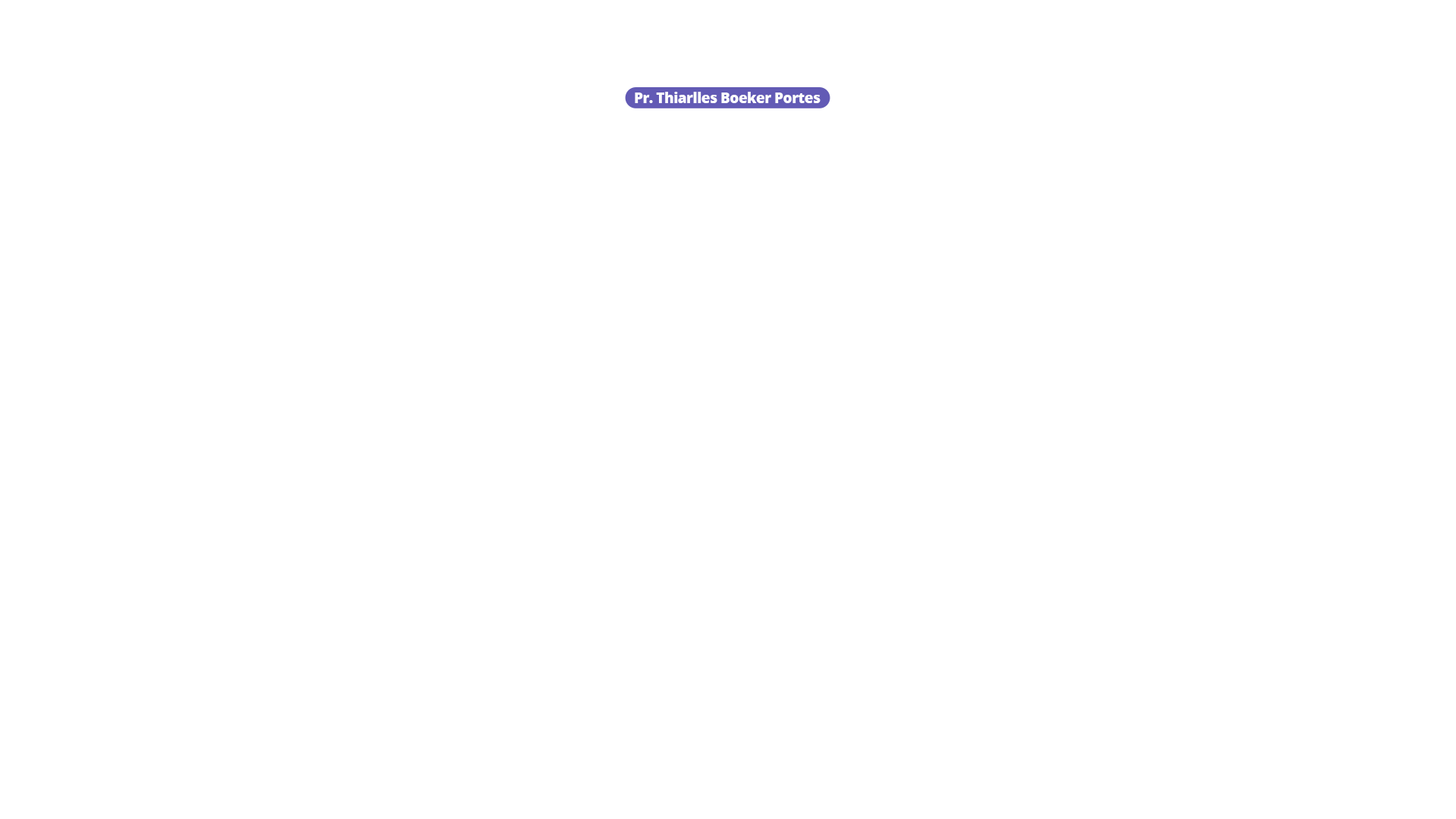 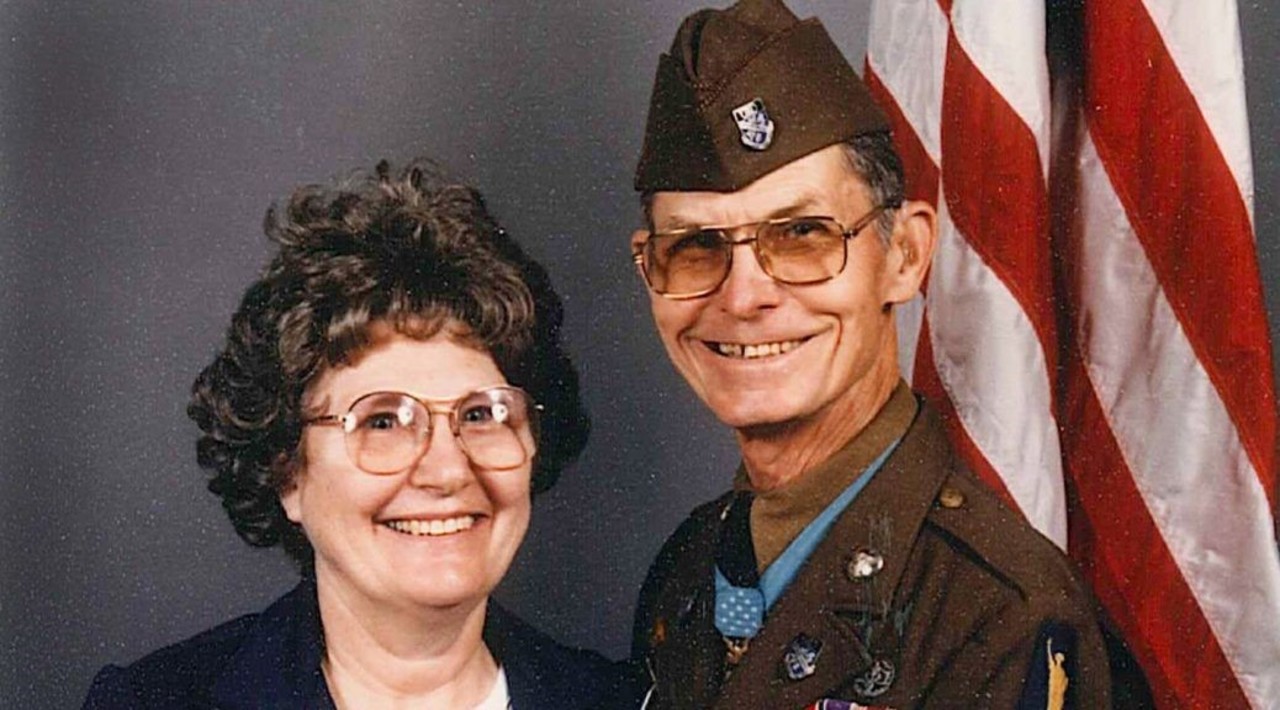 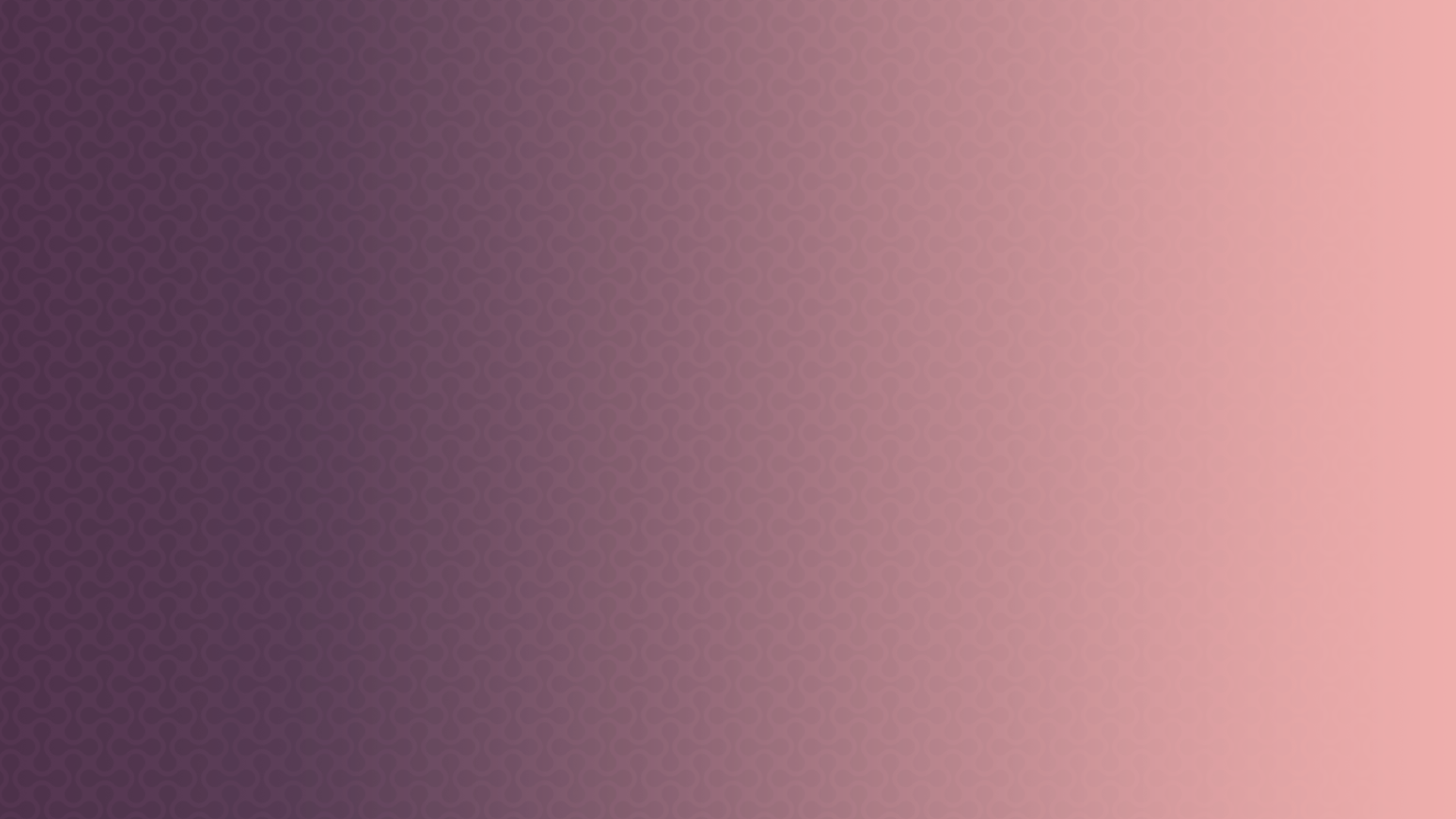 A história de Desmond Doss inspirou muitas pessoas. Sua fidelidade aos princípios e firmeza para manter-se em paz com sua consciência diante de Deus pregaram de tal forma que é difícil medir o alcance dos resultados de seu testemunho. Ele salvou dezenas de soldados feridos que haviam sido deixados para trás, pois a companhia já havia batido em retirada durante a guerra.
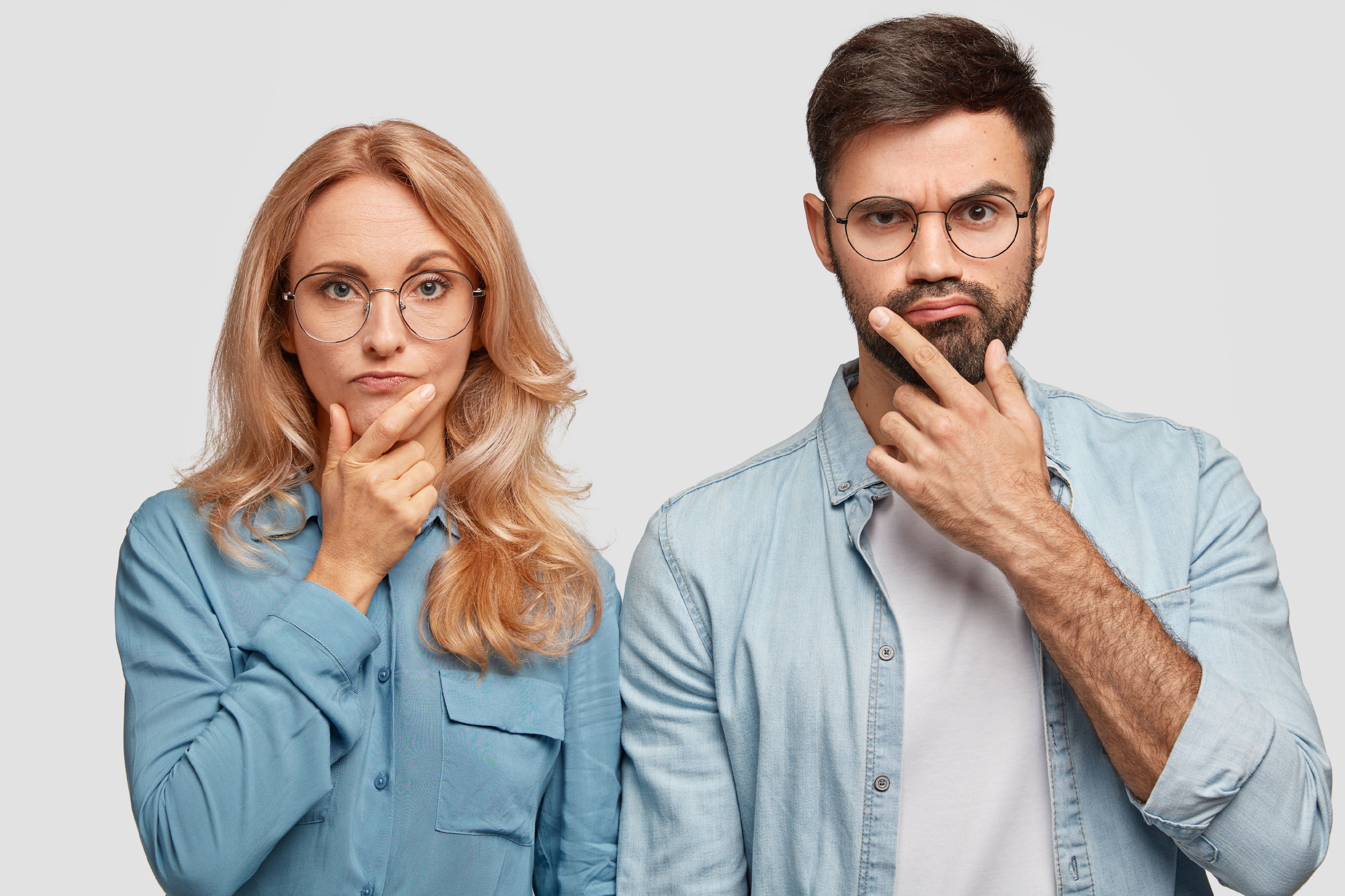 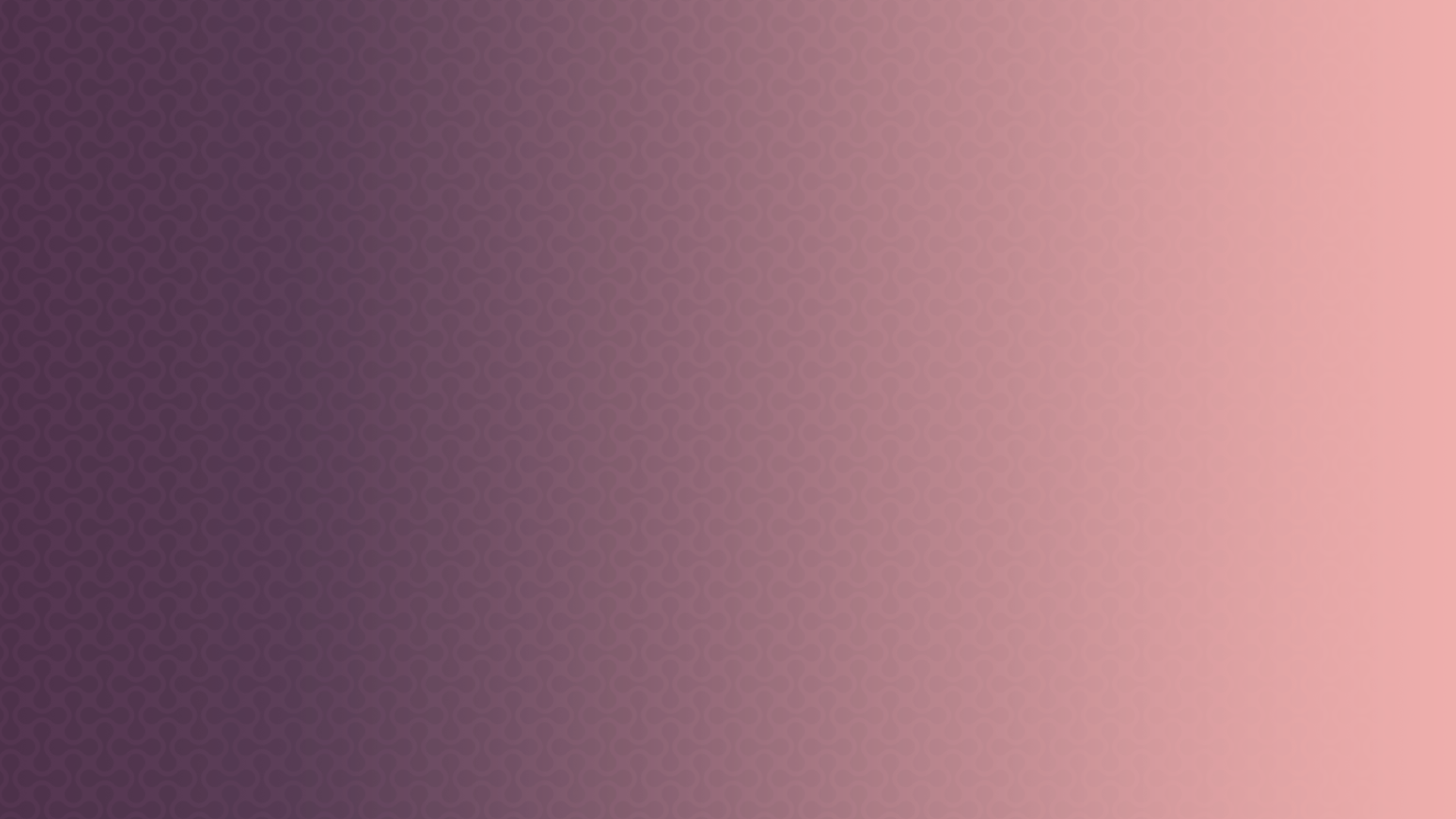 Madre Tereza de Calcutá disse: 
“É fácil amar os que estão longe. Mas nem sempre é fácil amar os que vivem ao nosso lado”.
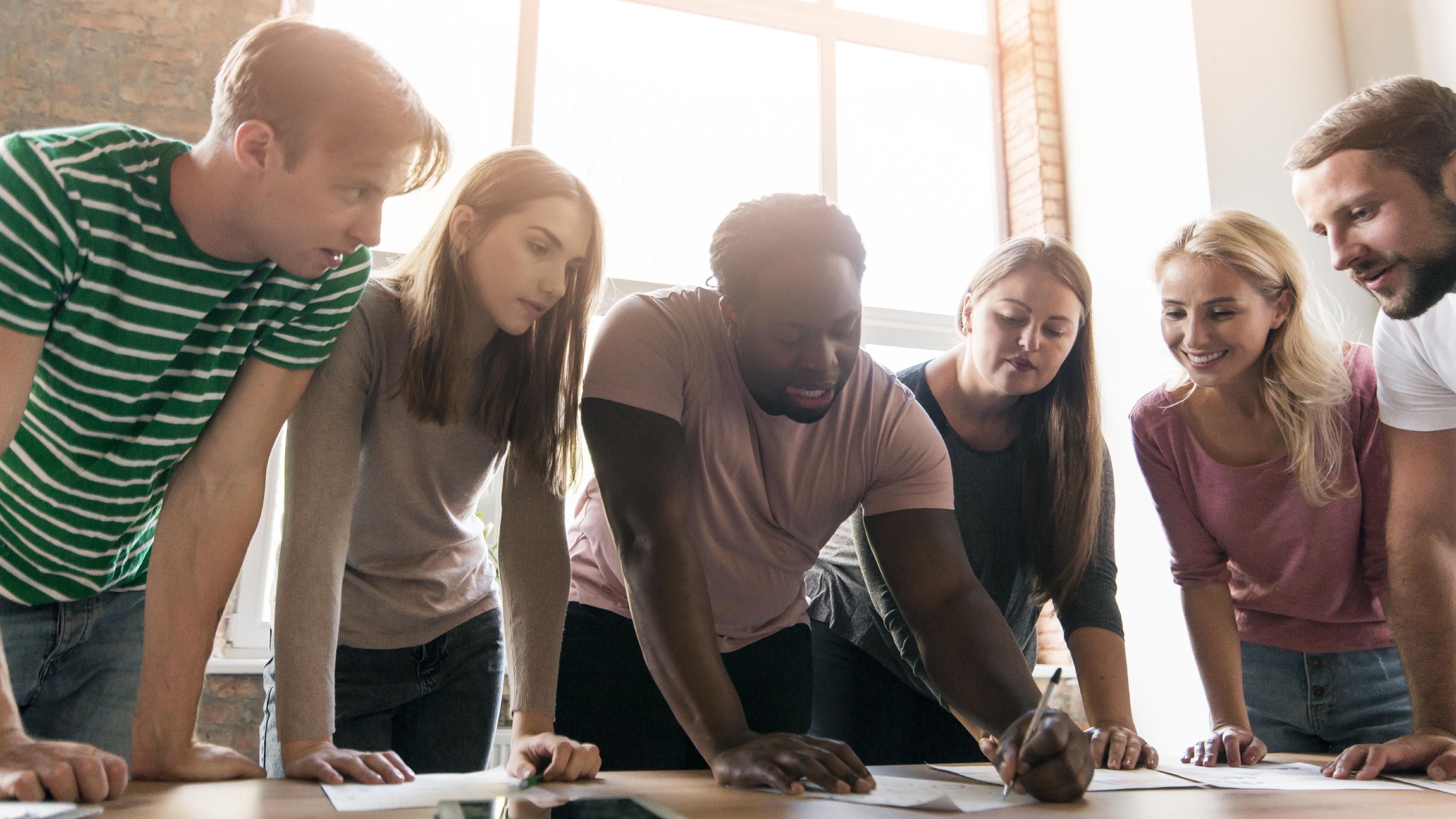 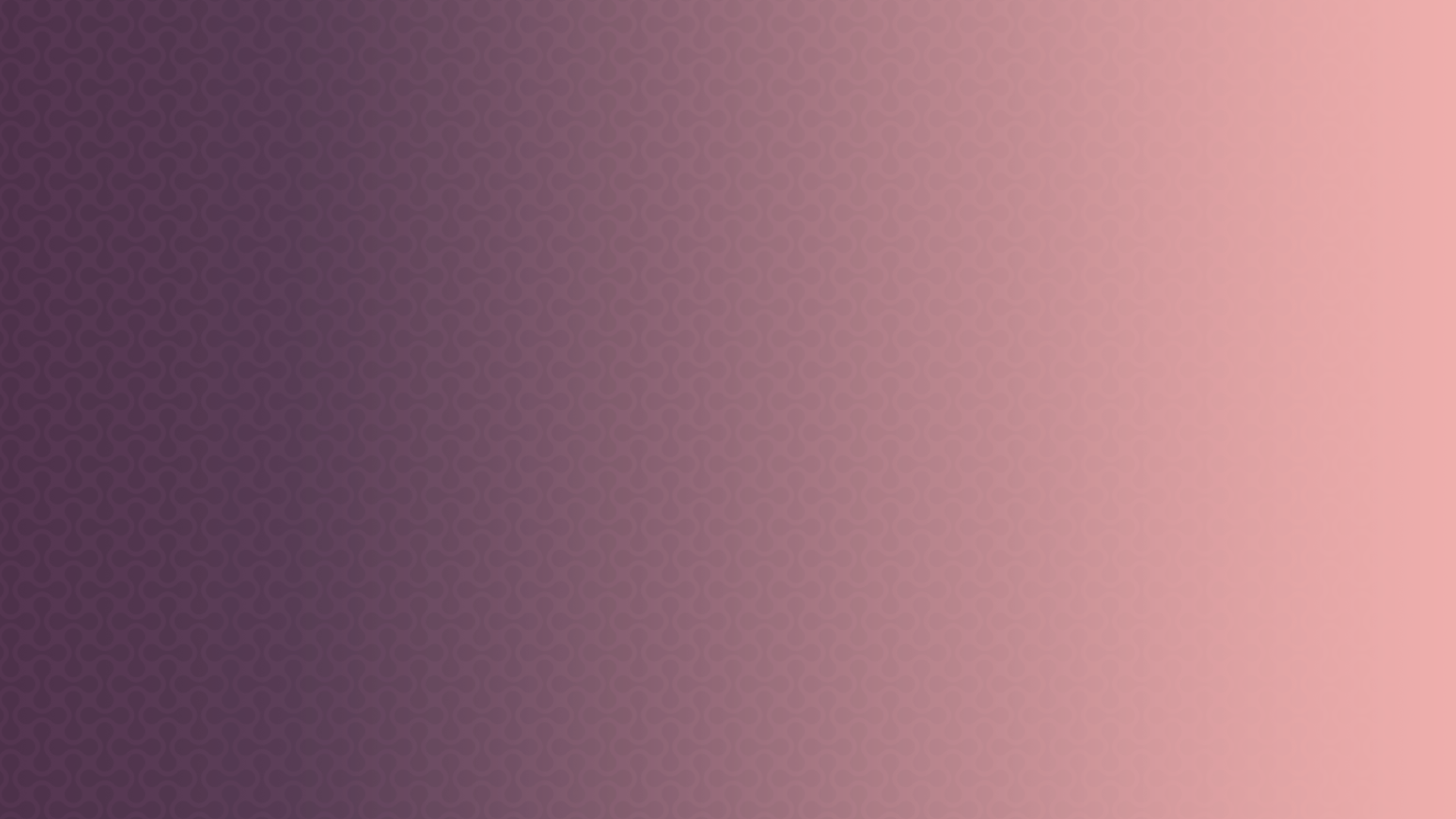 A vida em comunidade não está isenta de decepções, e, mesmo diante de circunstâncias adversas, amar é um dom celestial.
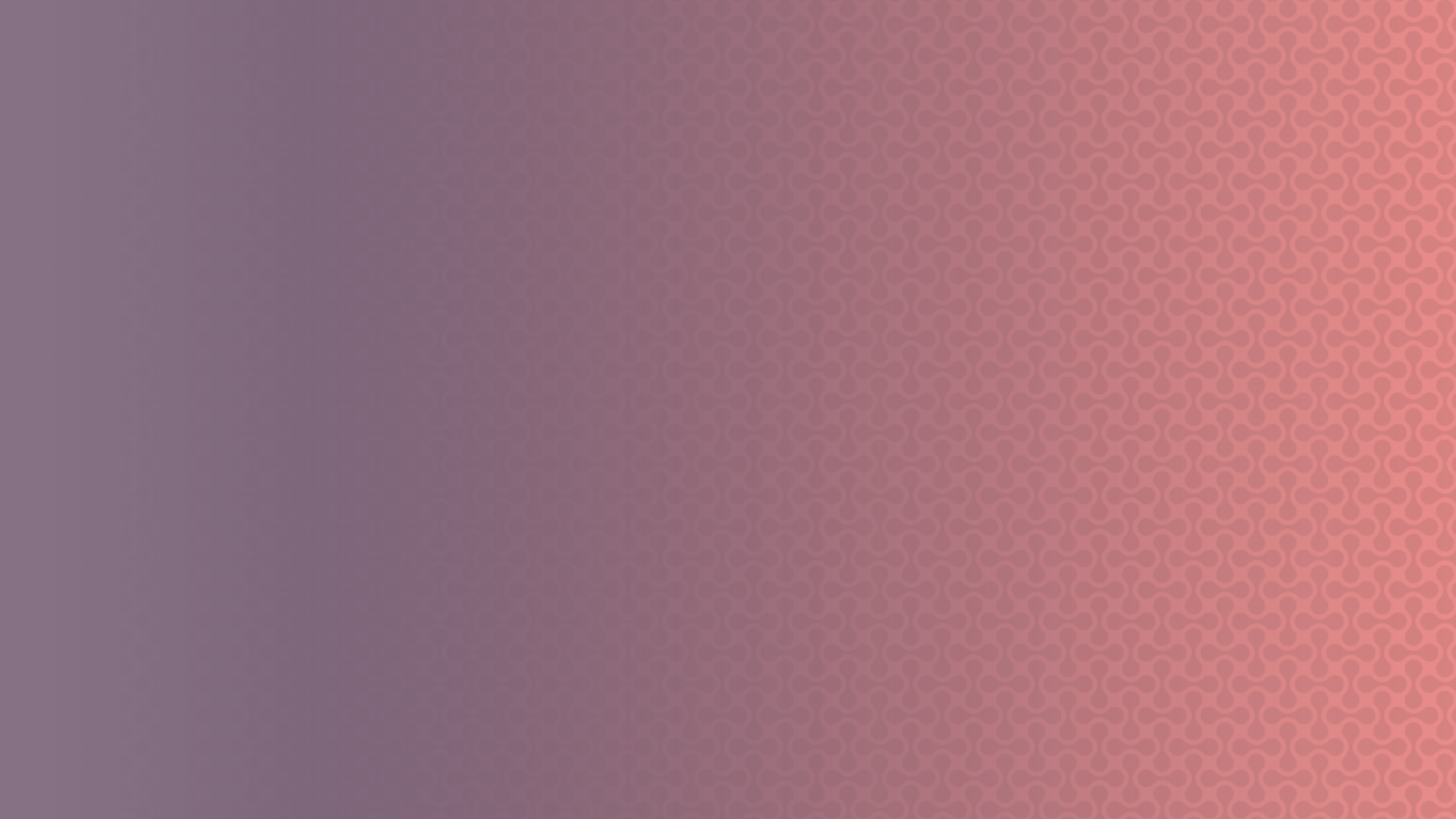 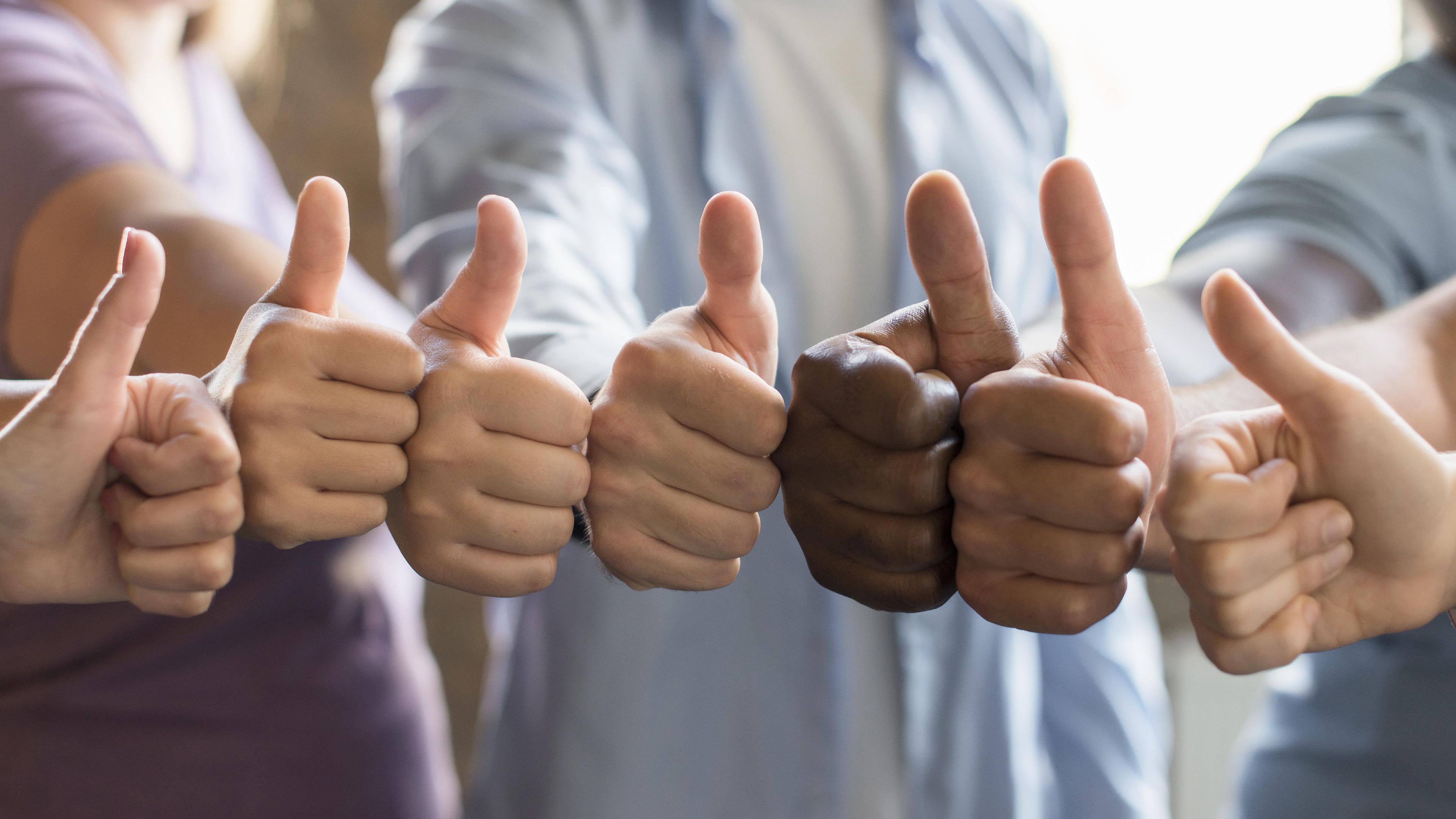 1. Acredite: as pessoas podem mudar.
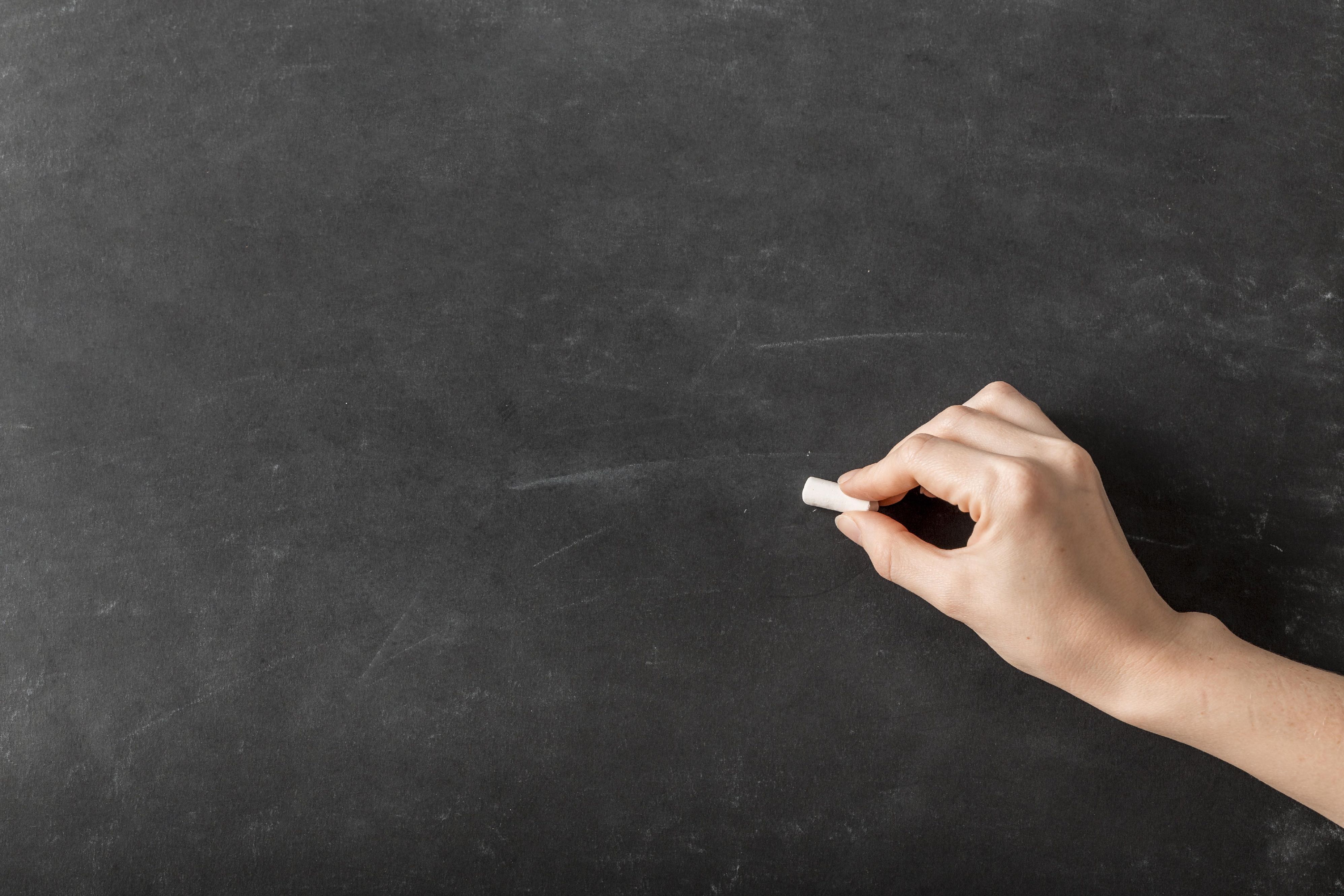 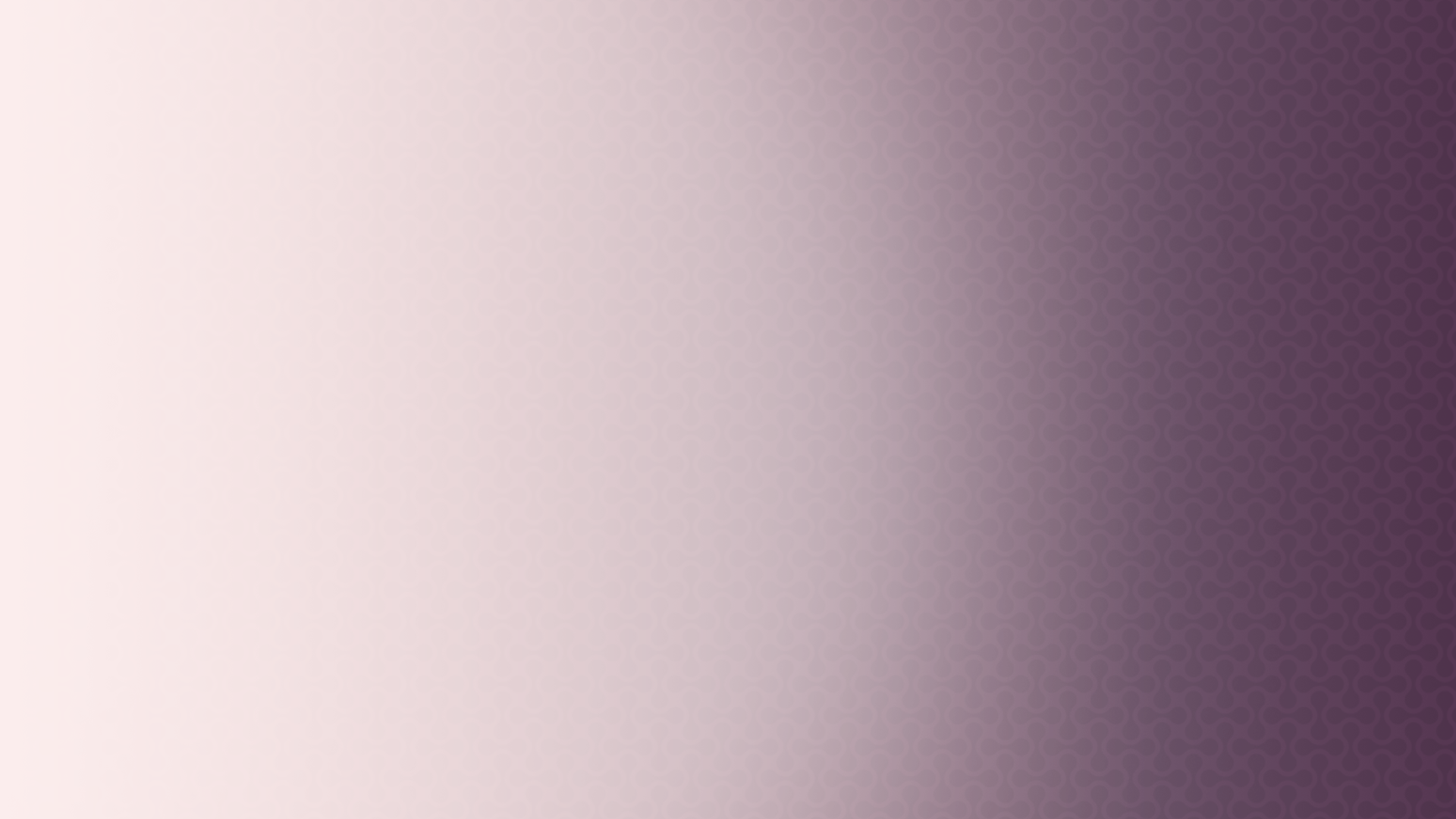 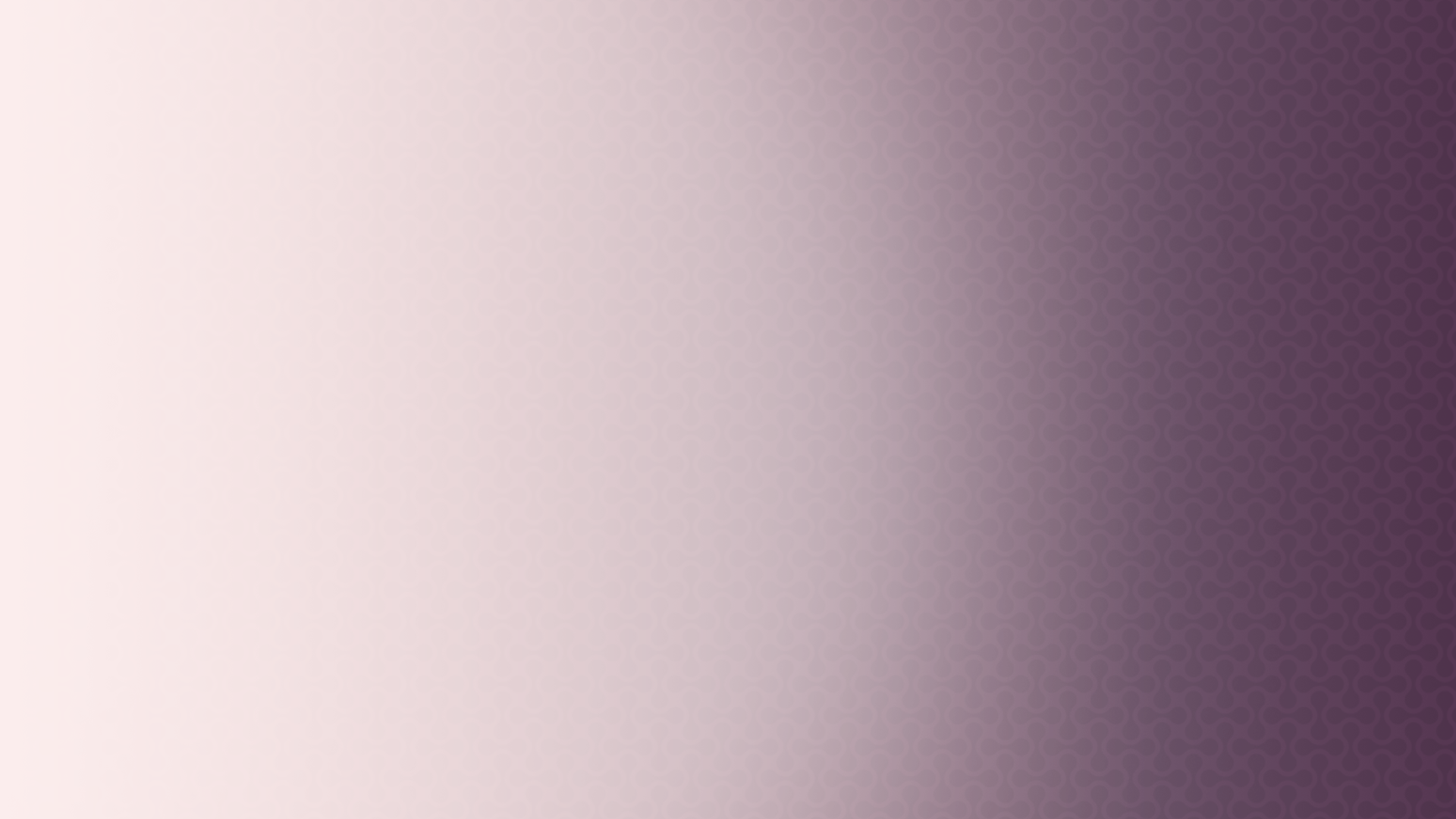 O pastor estava iniciando os trabalhos em uma nova região e separou os primeiros dias para conhecer os líderes a fim de se inteirar das necessidades locais. Uma pessoa o chamou de canto e começou a pintar um quadro escuro, com dois nomes com quem o ministro teria que conviver.
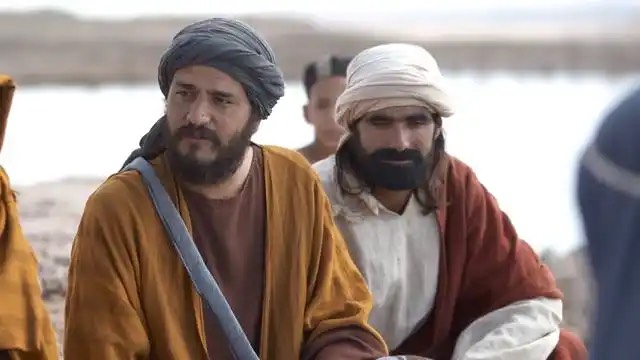 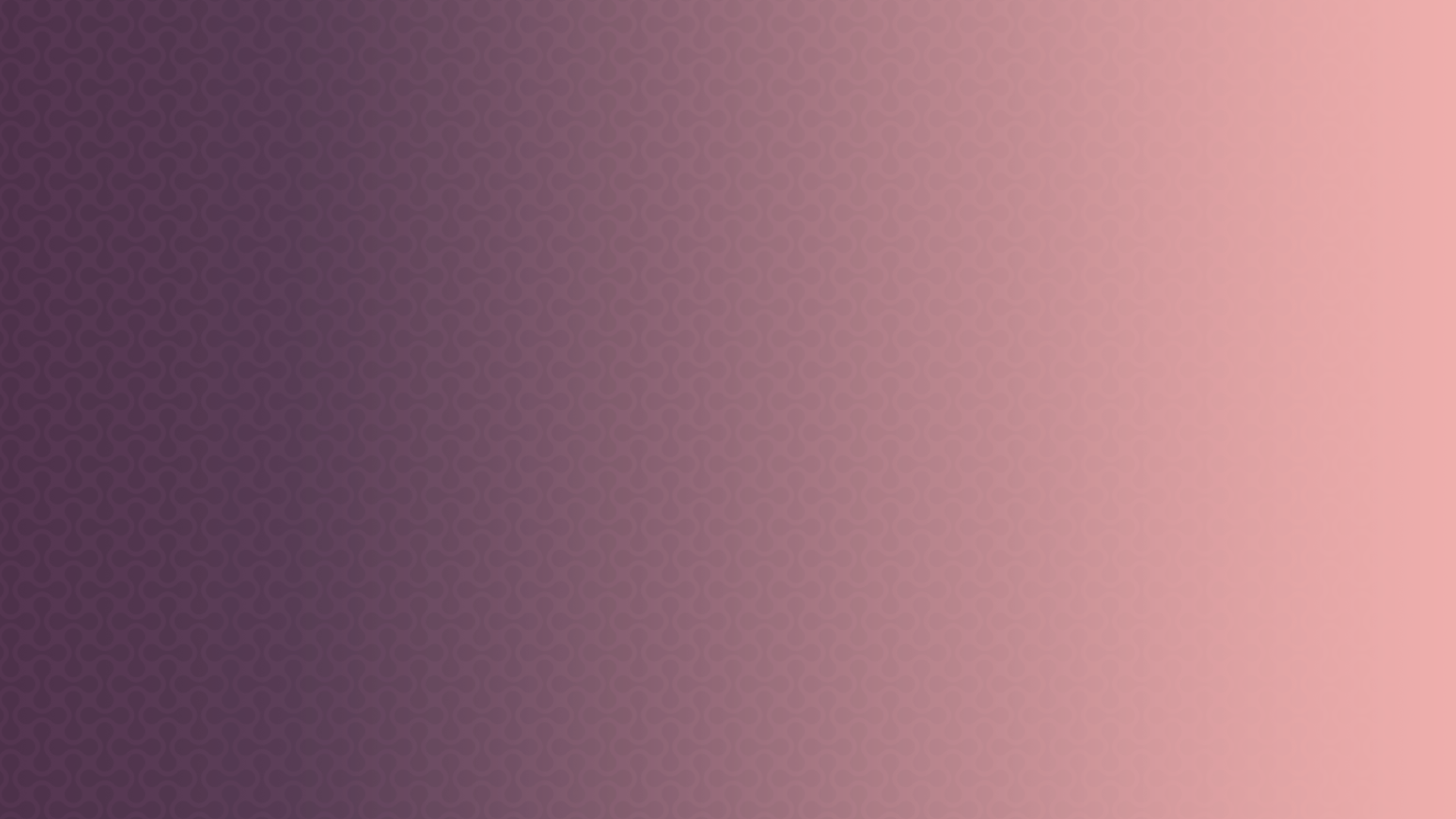 Nós não somos fáceis porque o pecado nos tornou assim. A Bíblia não esconde a tensão entre indivíduos, como no caso de Paulo e Barnabé (At 15:36-41).
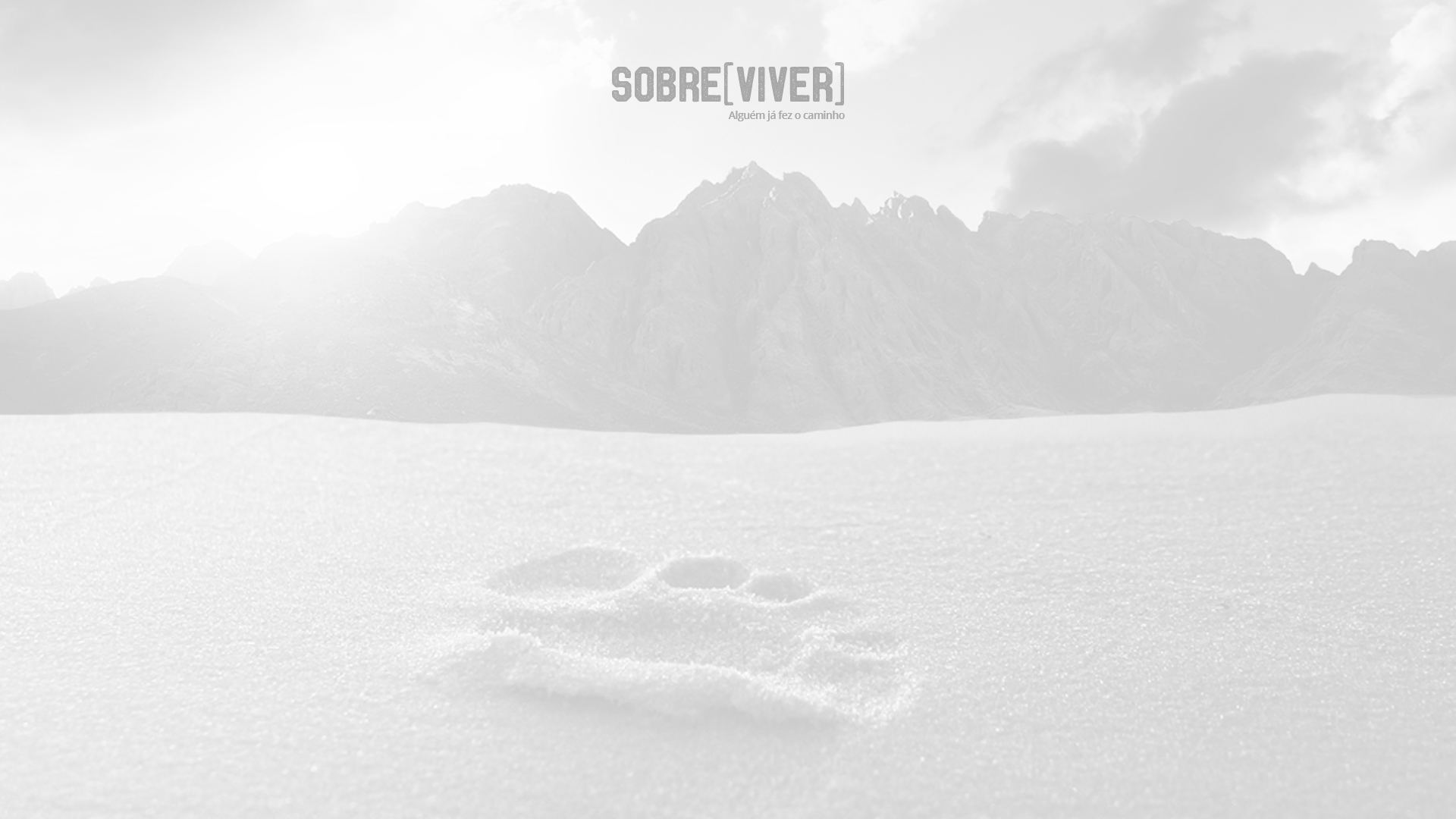 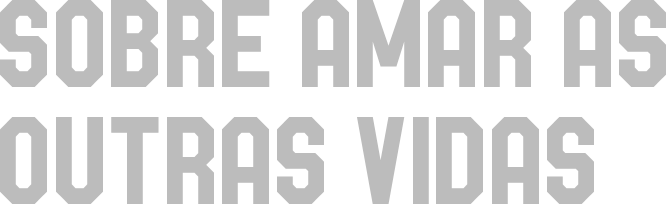 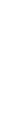 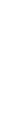 “Esta deserção fez com que Paulo julgasse por algum tempo desfavoravelmente a Marcos; severamente mesmo. Por outro lado, Barnabé se inclinava a desculpá-lo devido a sua inexperiência. Estava ansioso porque Marcos não abandonasse o ministério, pois nele via qualidades que o habilitariam para ser útil obreiro de Cristo. Anos depois sua solicitude por Marcos foi ricamente recompensada; pois o jovem se entregou sem reservas ao Senhor e à tarefa de proclamar a mensagem do evangelho em campos difíceis. Sob a bênção de Deus e a sábia orientação de Barnabé, ele se tornou um valoroso obreiro. Paulo se reconciliou mais tarde com Marcos, recebendo-o como colaborador. Recomendou-o também aos colossenses, como ‘cooperador no reino de Deus’ e como tendo para ele ‘sido consolação’ (Cl 4:11). Não muito tempo antes de sua morte, Paulo tornou a falar de Marcos como lhe sendo ‘muito útil para o ministério’ (2Tm 4:11).” — Atos dos Apóstolos, p. 92
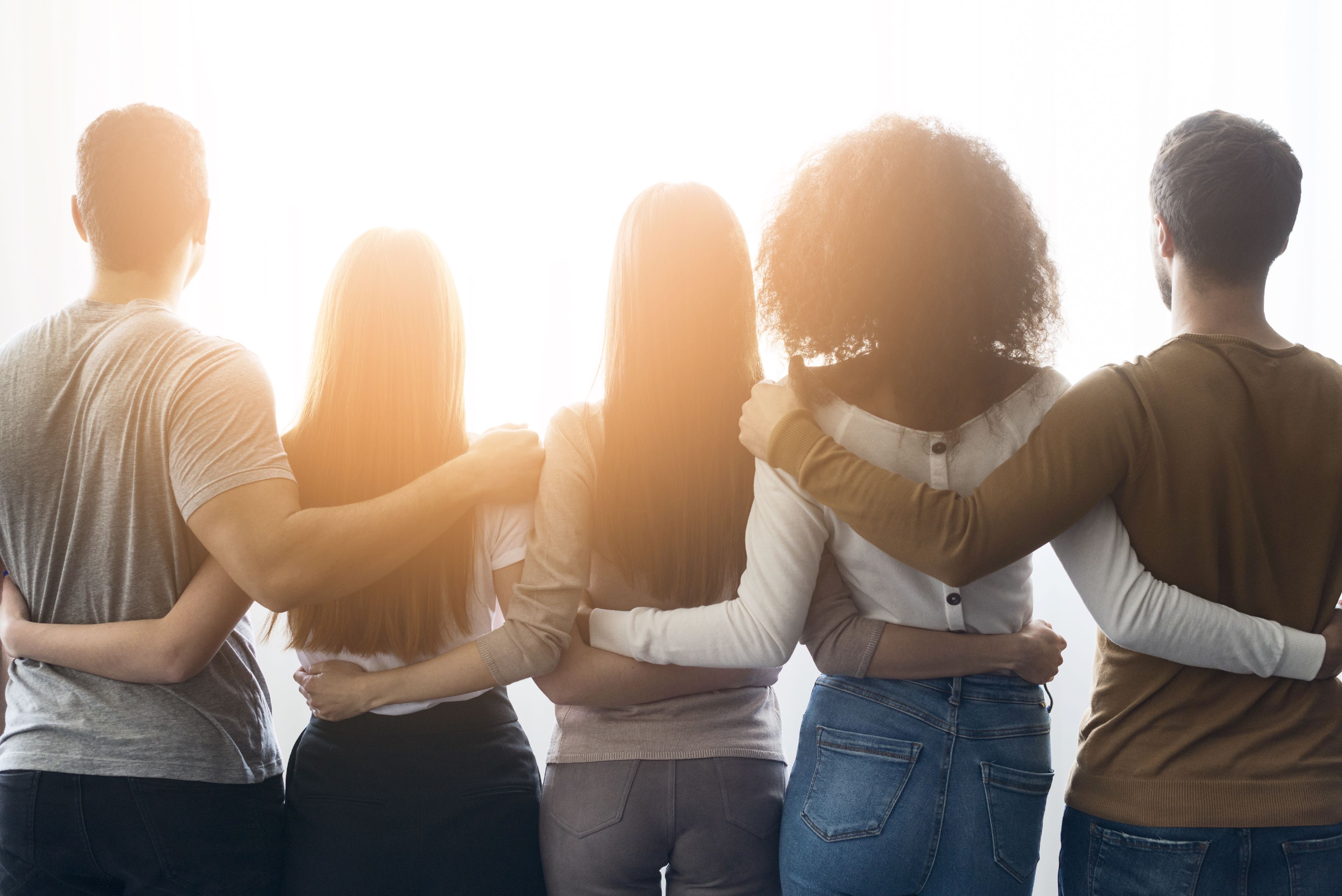 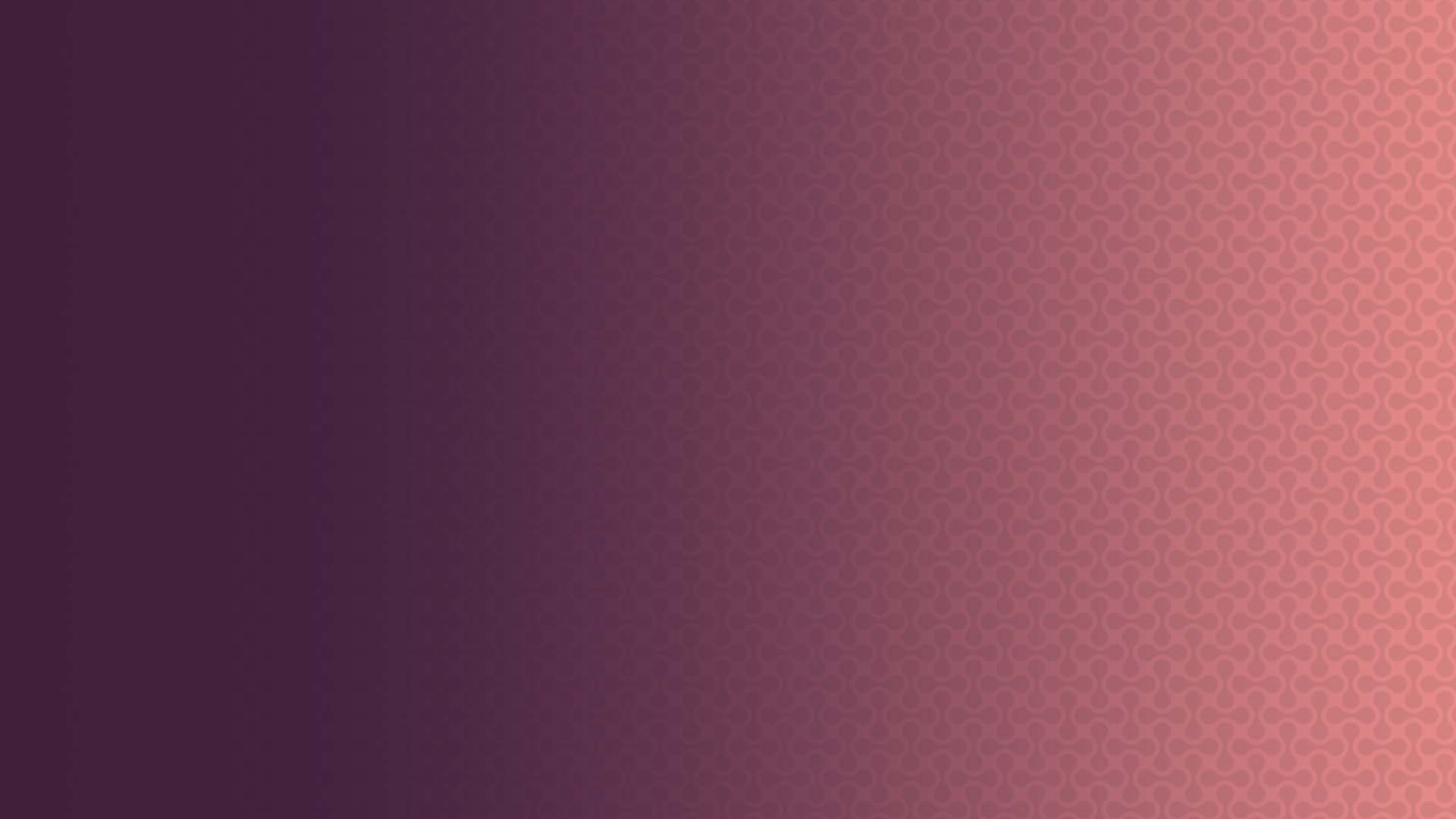 Acredite: pelo poder de Deus, as pessoas podem mudar!
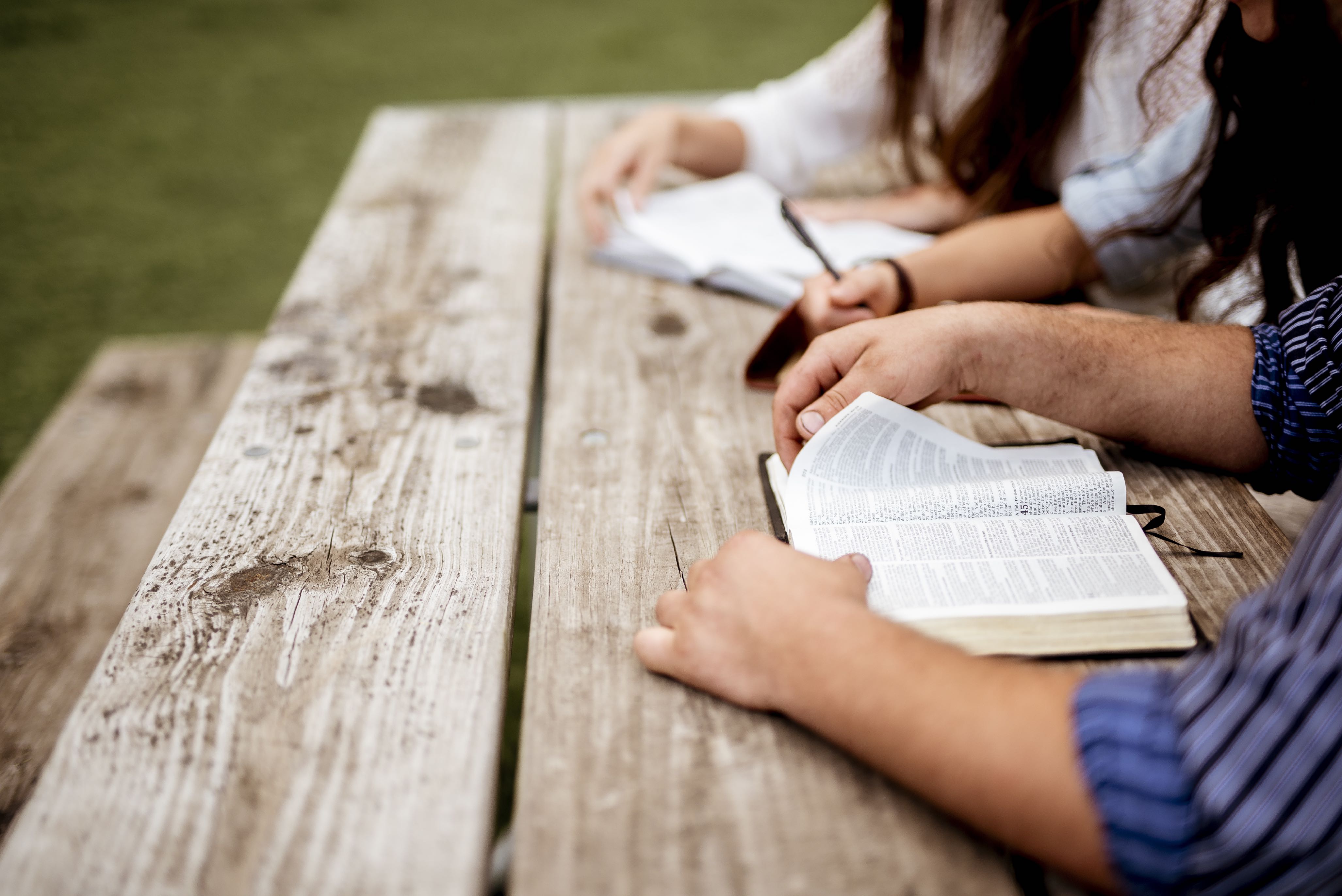 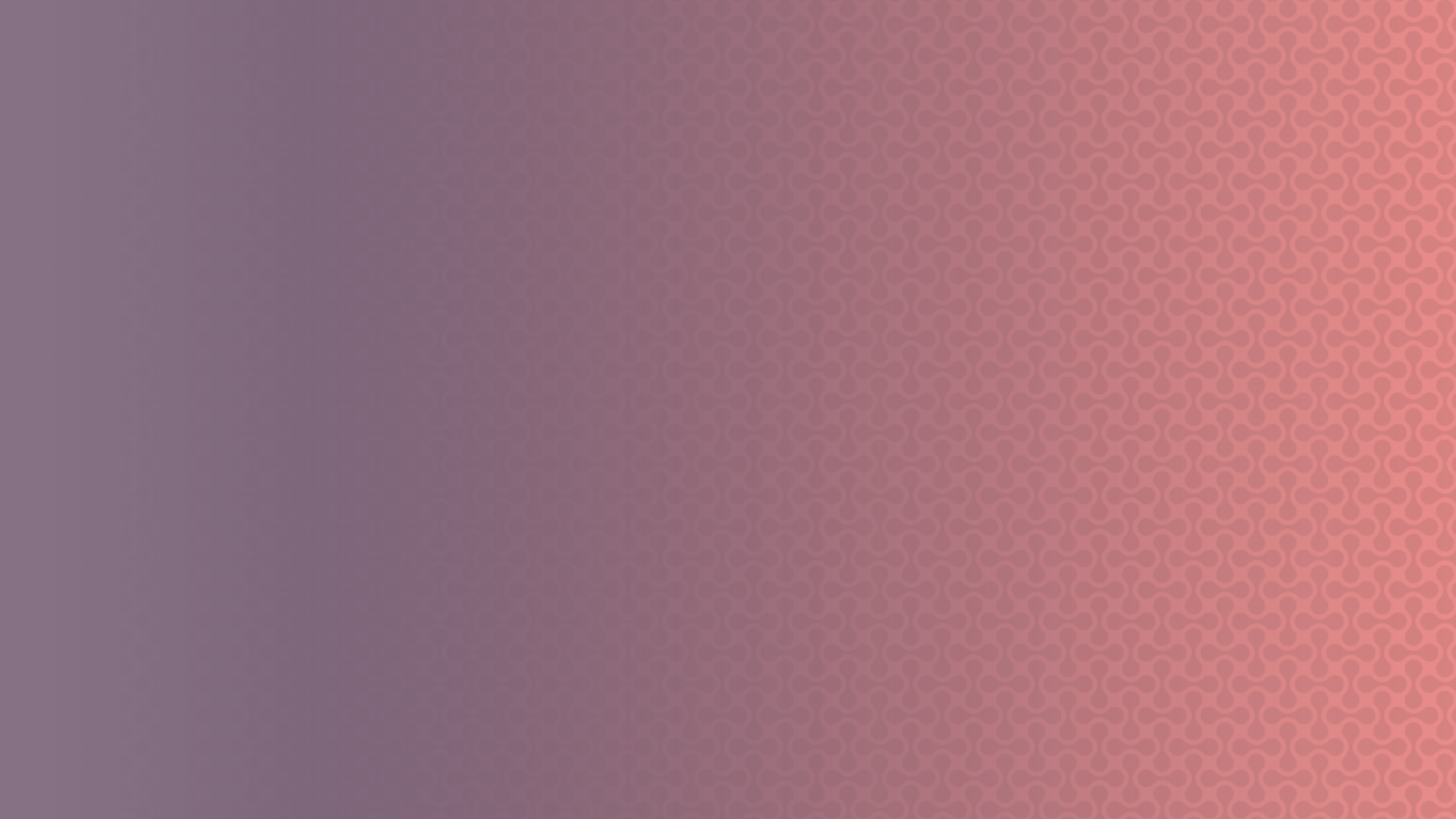 2. Vá em busca dos perdidos.
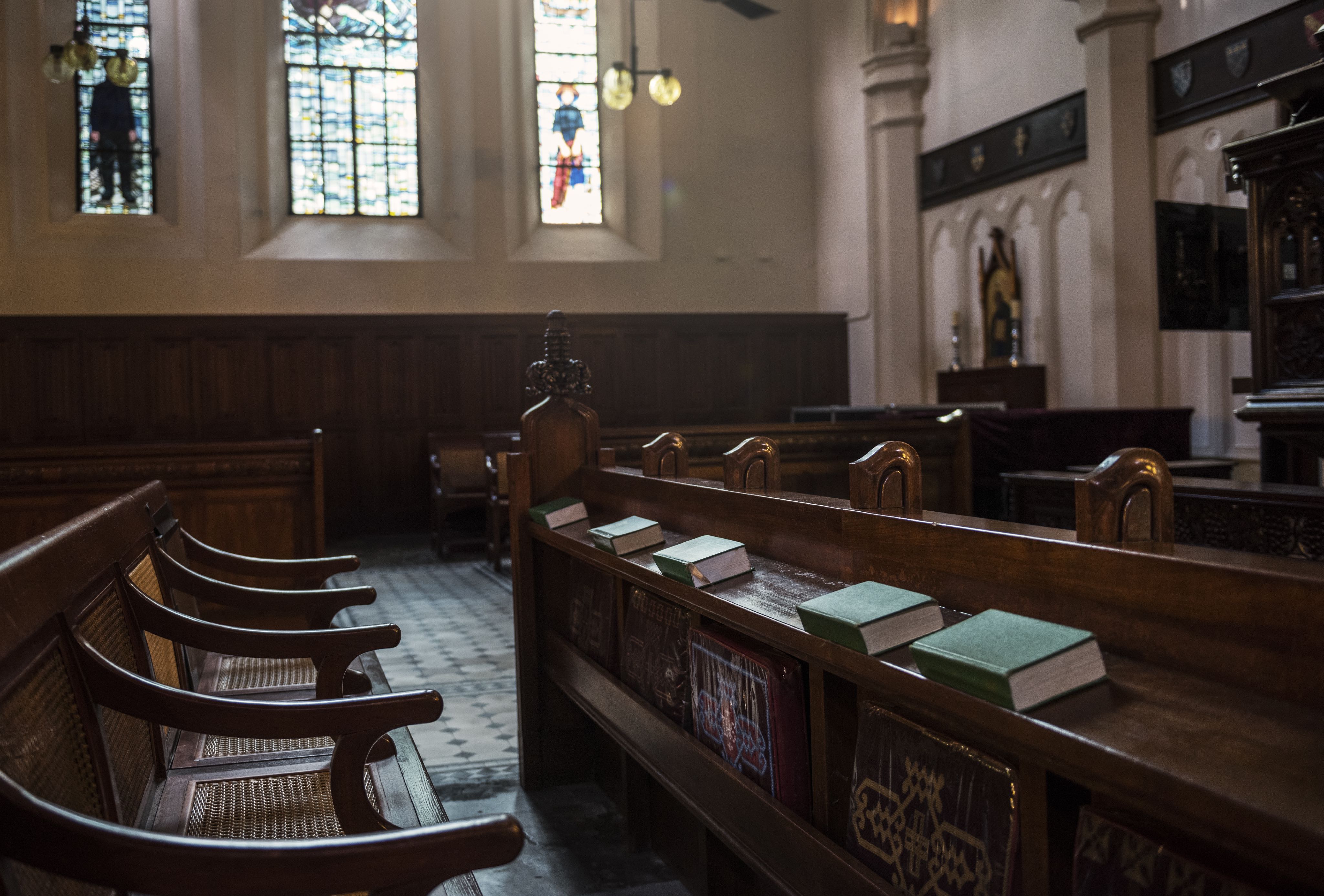 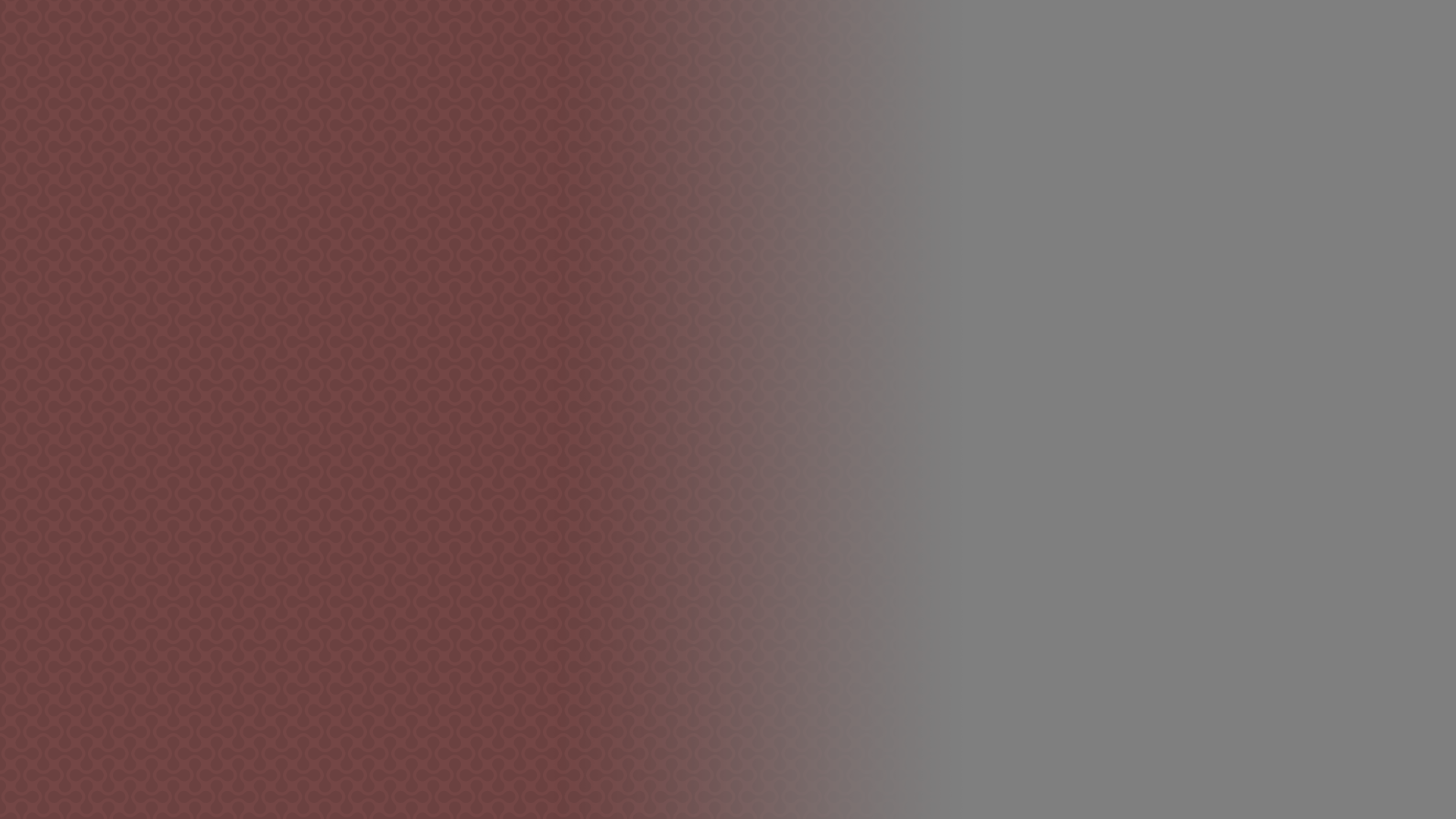 A família de Vinícius estava distante de Deus, e eles estavam frequentando os cultos apenas sazonalmente. Na concepção da família, se o programa fosse bom, eles estariam presentes. Se não, realizavam outras atividades.
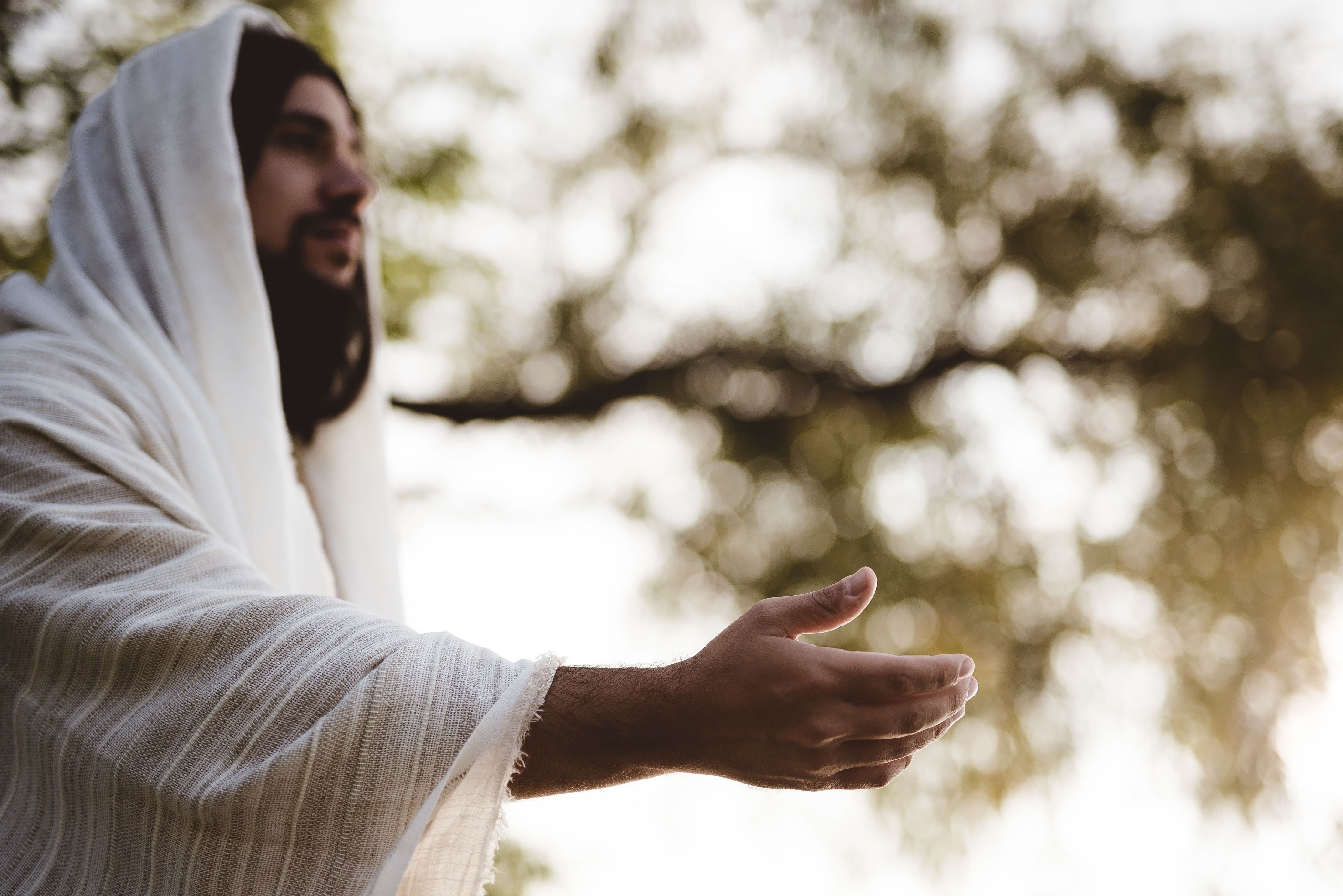 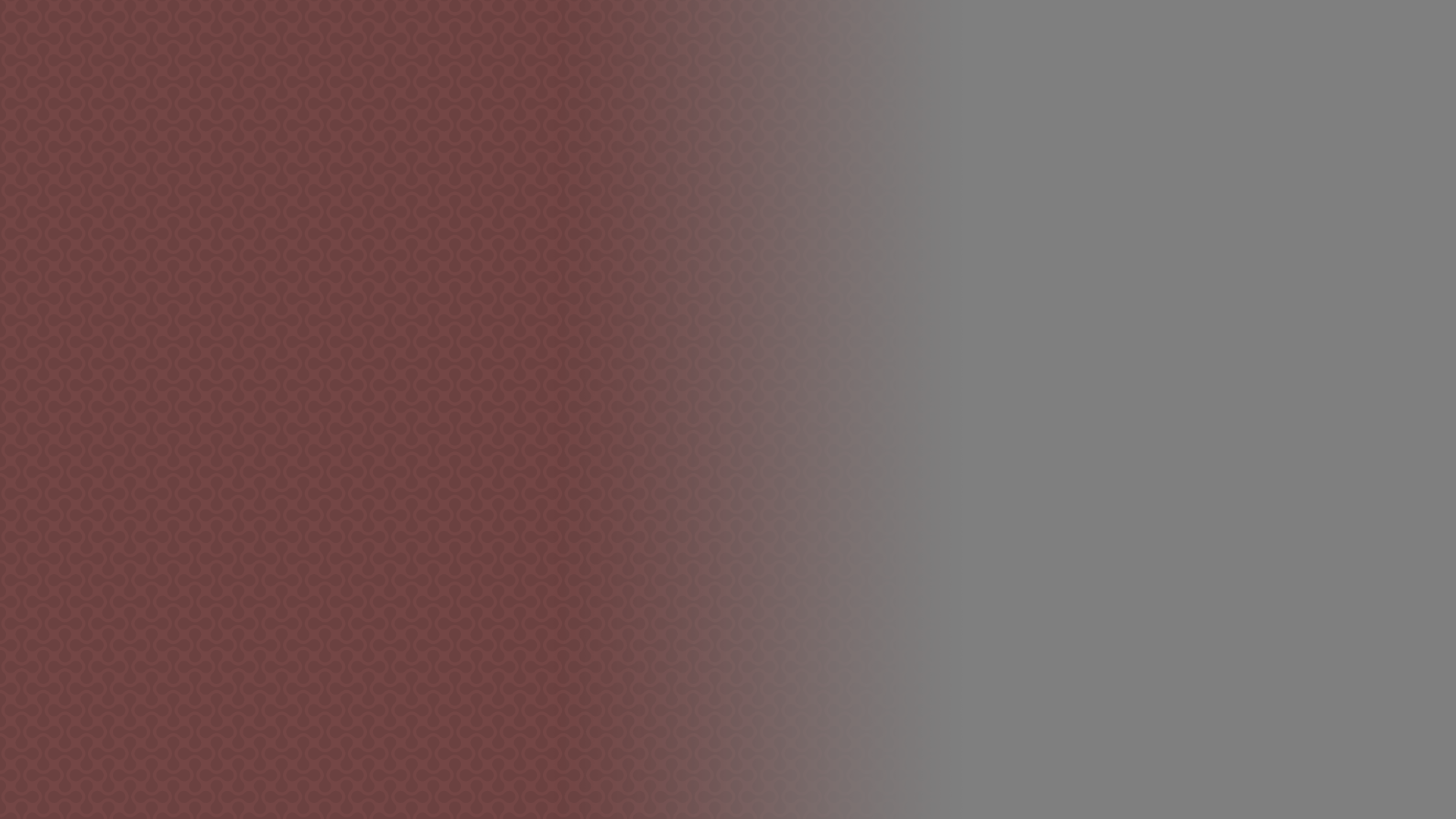 Jesus, nosso maior exemplo, mostrou que Seu amor por Pedro não foi abalado pela negação dele (Jo 21:15-17). Em um encontro pessoal, Jesus buscou tocar o coração do transgressor, pois desejava vê-lo restaurado.
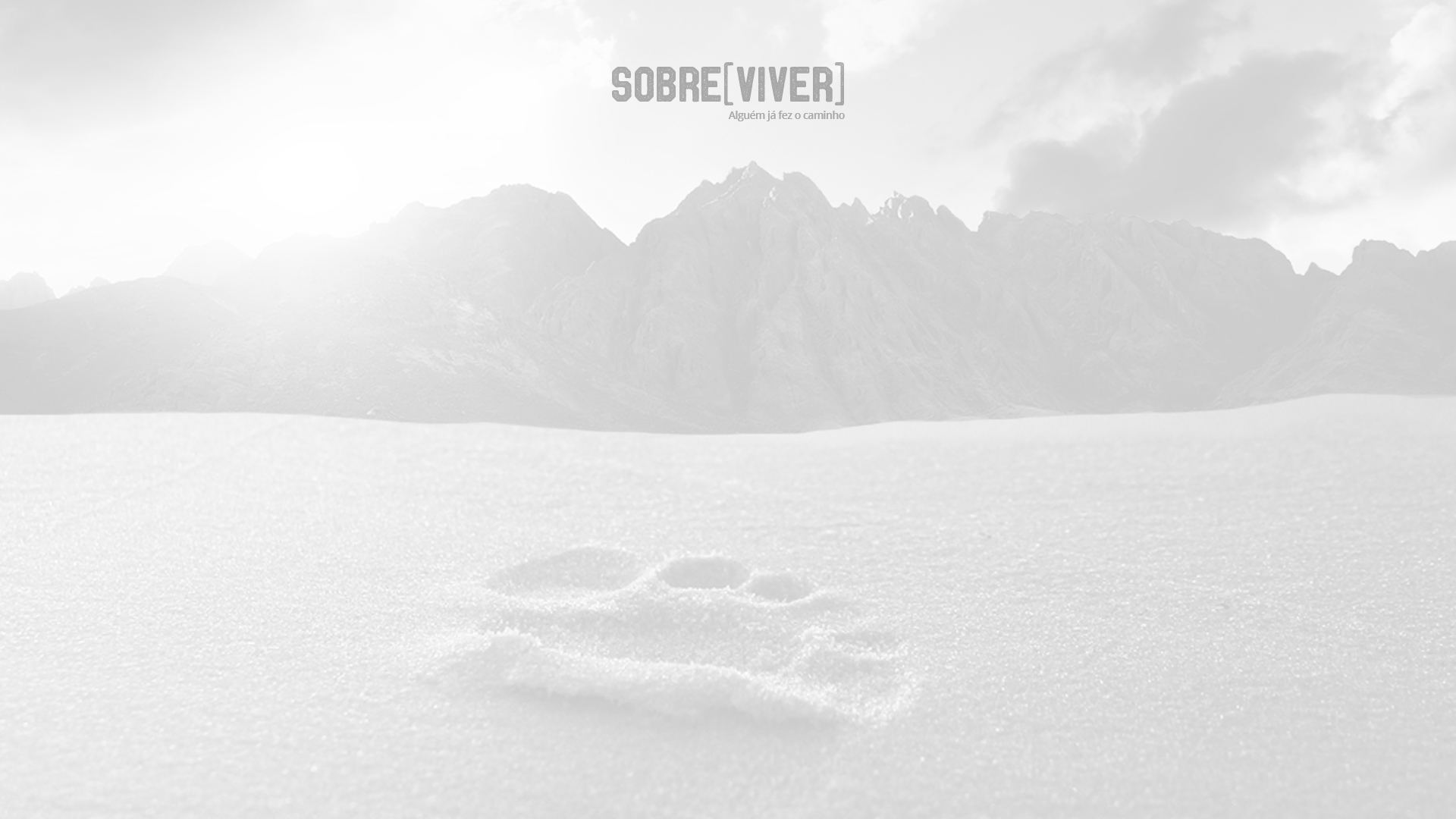 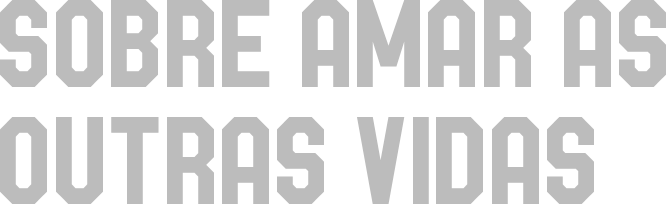 “A maneira de o Salvador proceder para com Pedro encerrava uma lição para ele e para seus irmãos. Ensinava-lhes a tratar o transgressor com paciência, simpatia e amor pleno de perdão. Embora Pedro houvesse negado a seu Senhor, o amor que Ele lhe tinha nunca esmoreceu. Amor assim deve o subpastor sentir pelas ovelhas e cordeiros confiados ao seu cuidado. Lembrando sua própria fraqueza e fracasso, Pedro devia tratar com o rebanho tão ternamente como o fizera Cristo com ele.”
 — O Desejado de Todas as Nações, p. 574
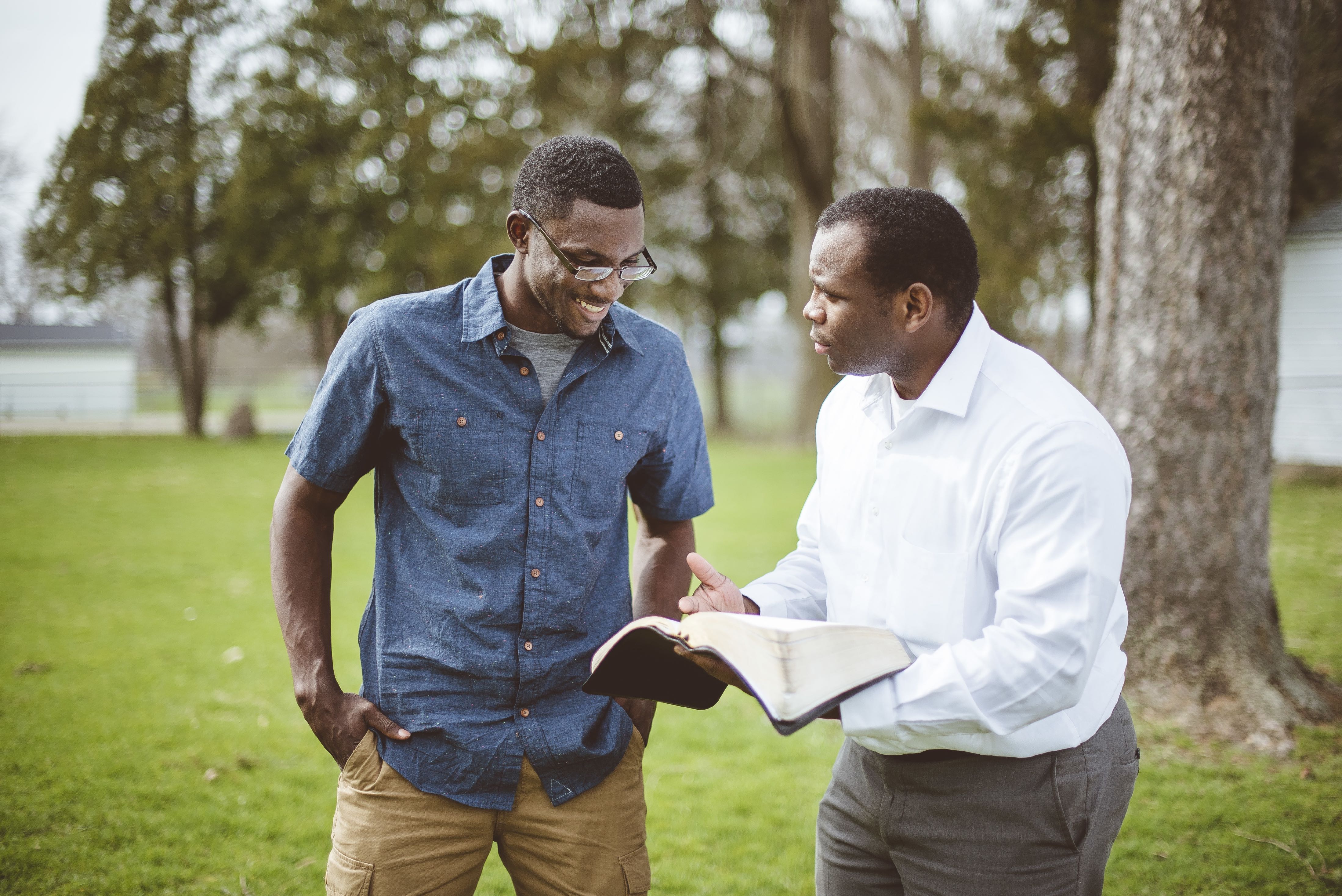 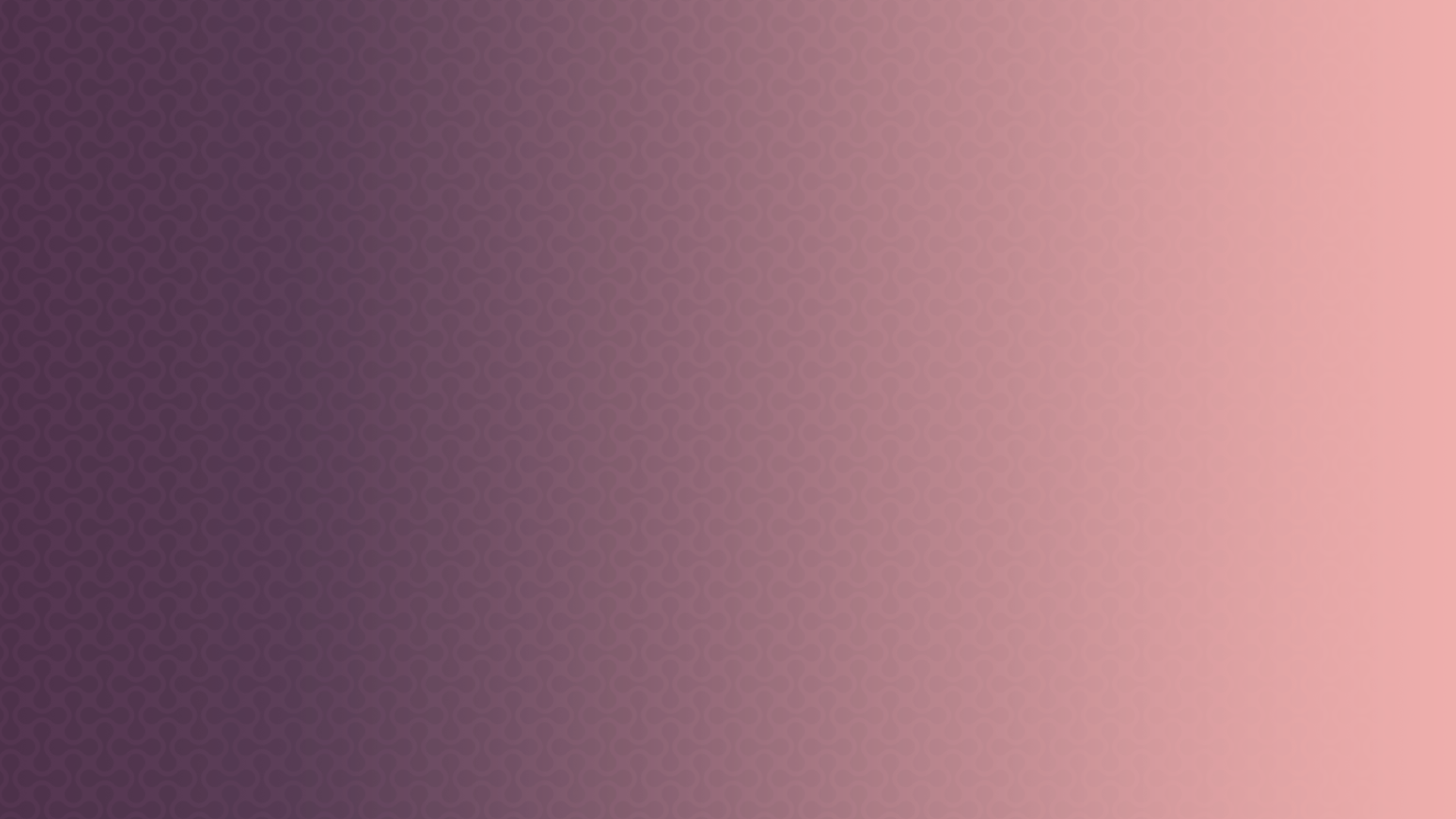 Devemos parar um momento e pensar em pessoas que necessitem da mesma atenção que um dia em Cristo foi estendida a nós. Não devemos permitir que essa sensibilidade termine aqui. Devemos fazer contato para sermos instrumentos de Deus na vida dessas pessoas.
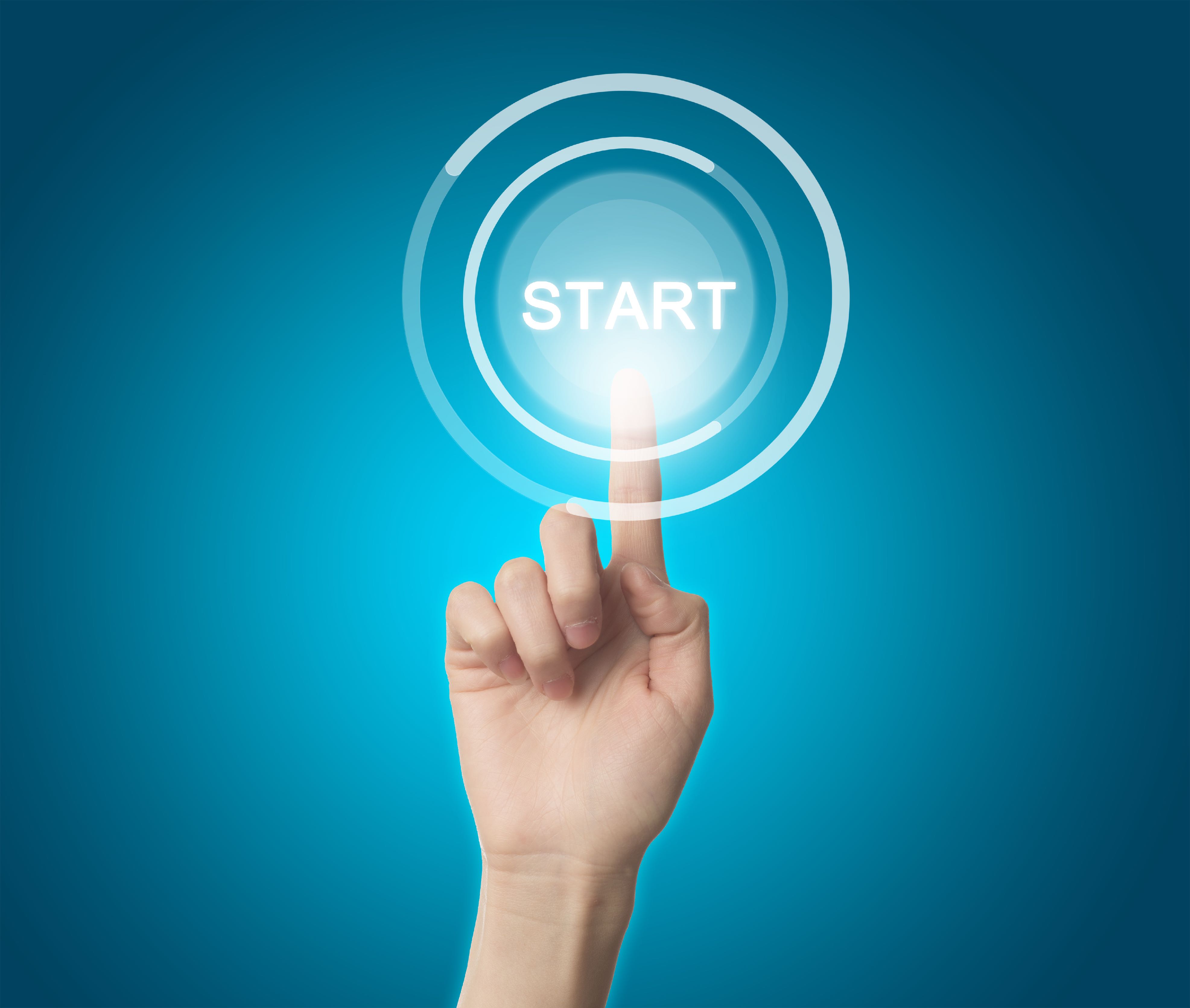 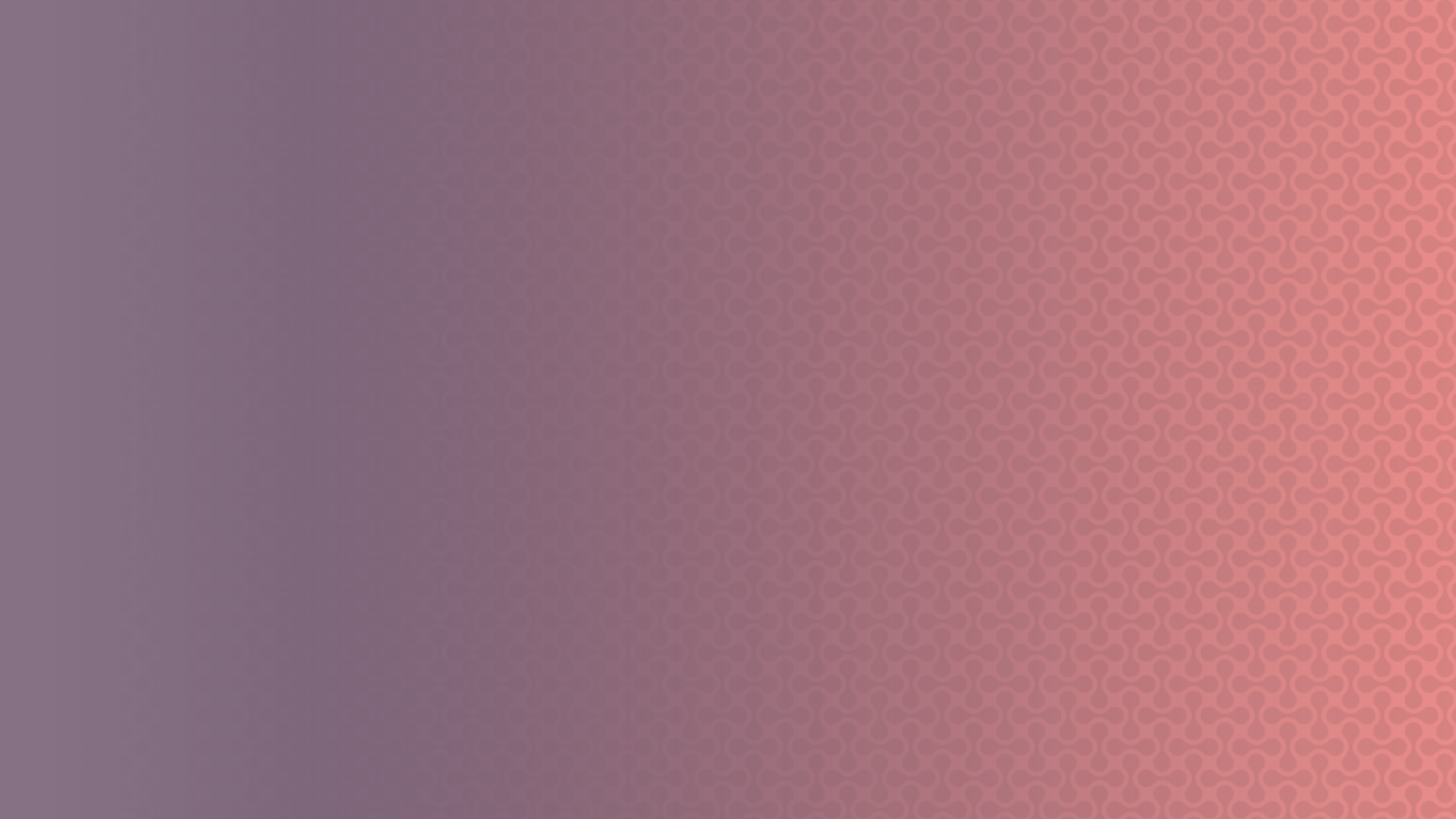 3. Um excelente ponto de partida
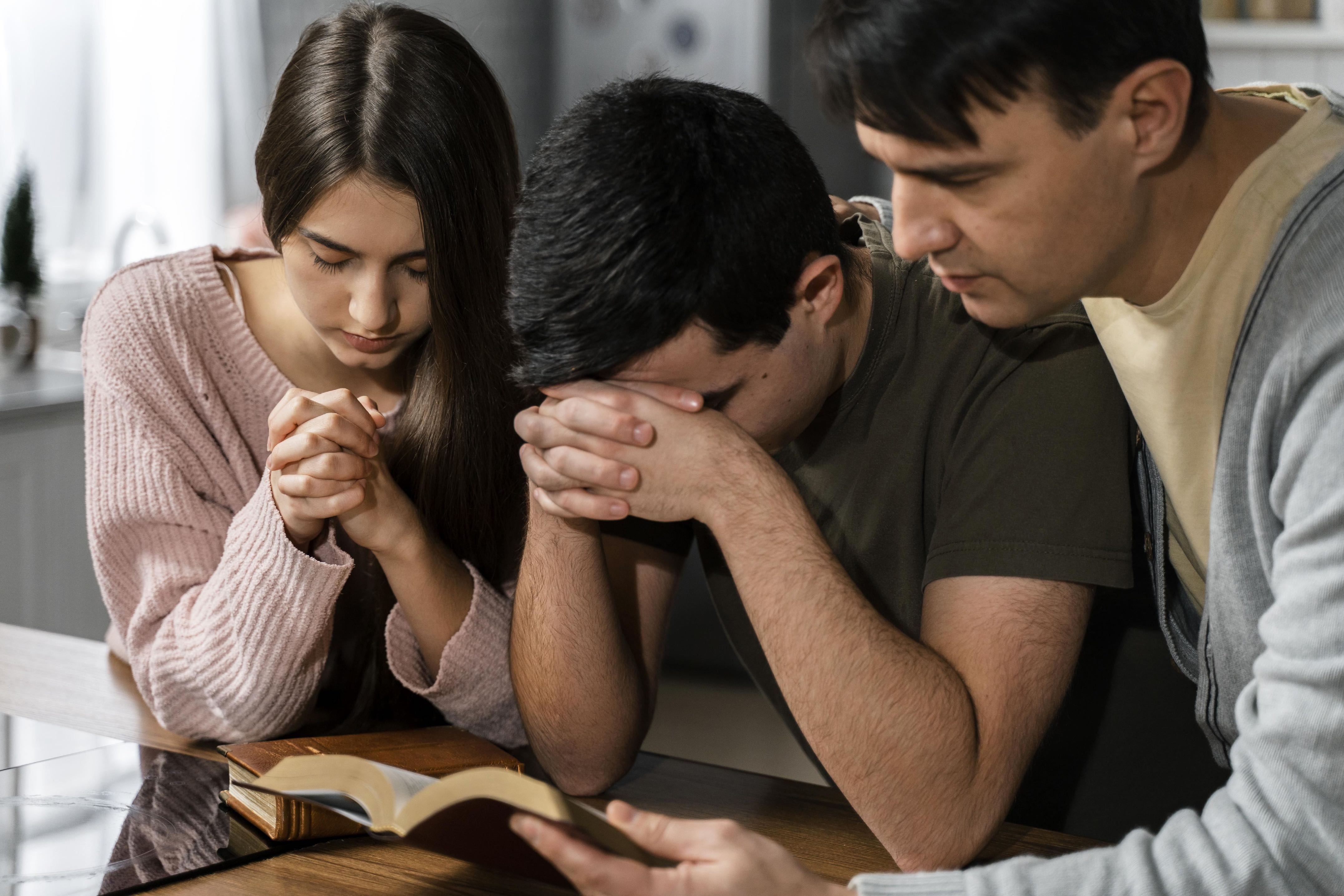 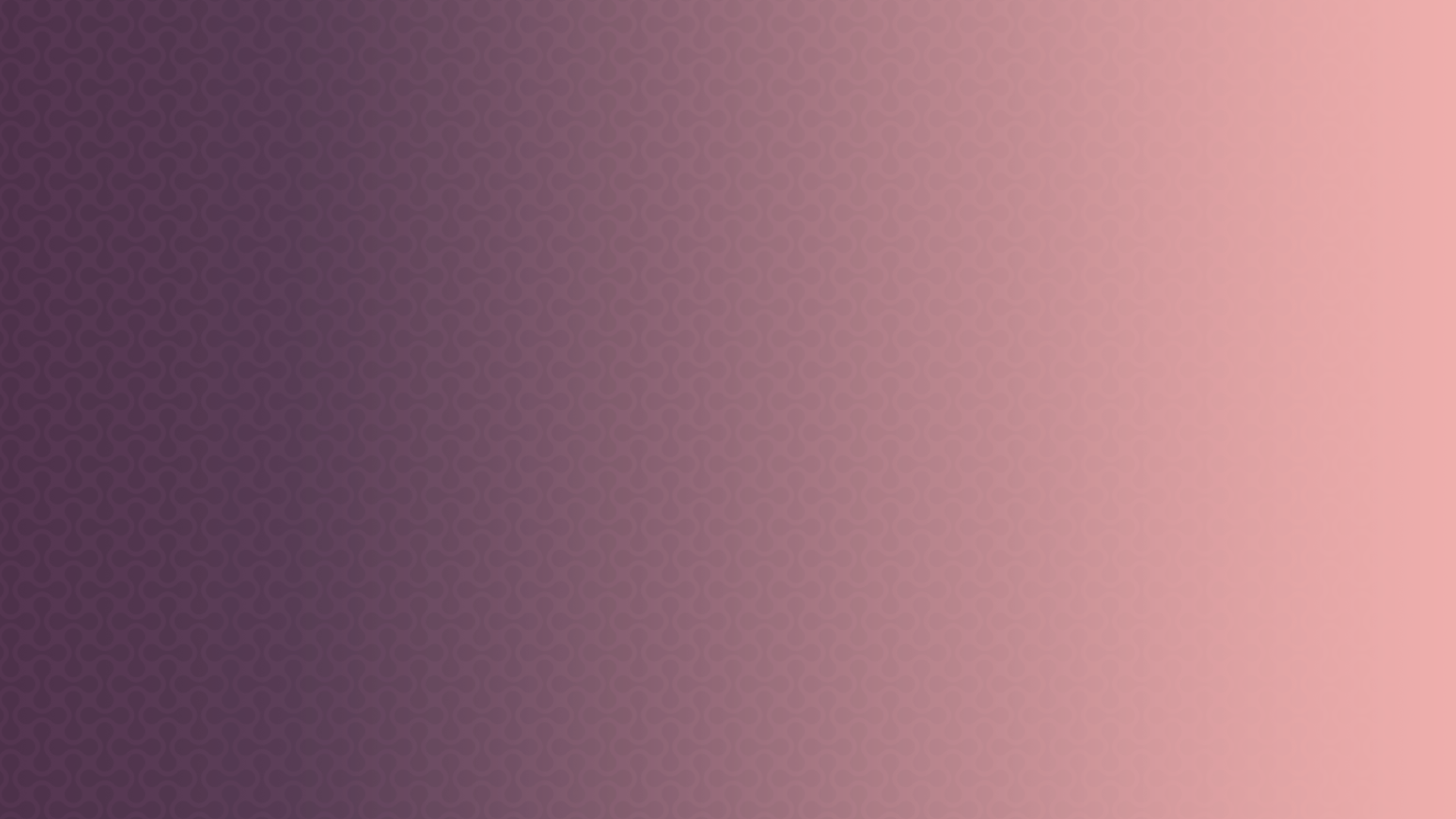 Em 2008, a Igreja Central de Ribeirão Preto, SP, fez um lindo movimento de oração. A congregação se organizou em duplas, e cada membro indicou três pessoas. Sendo assim, a dupla passaria a orar por seis nomes durante 30 dias. Após esse período, cada membro fez contato com as três pessoas escolhidas revelando o período de intercessão.
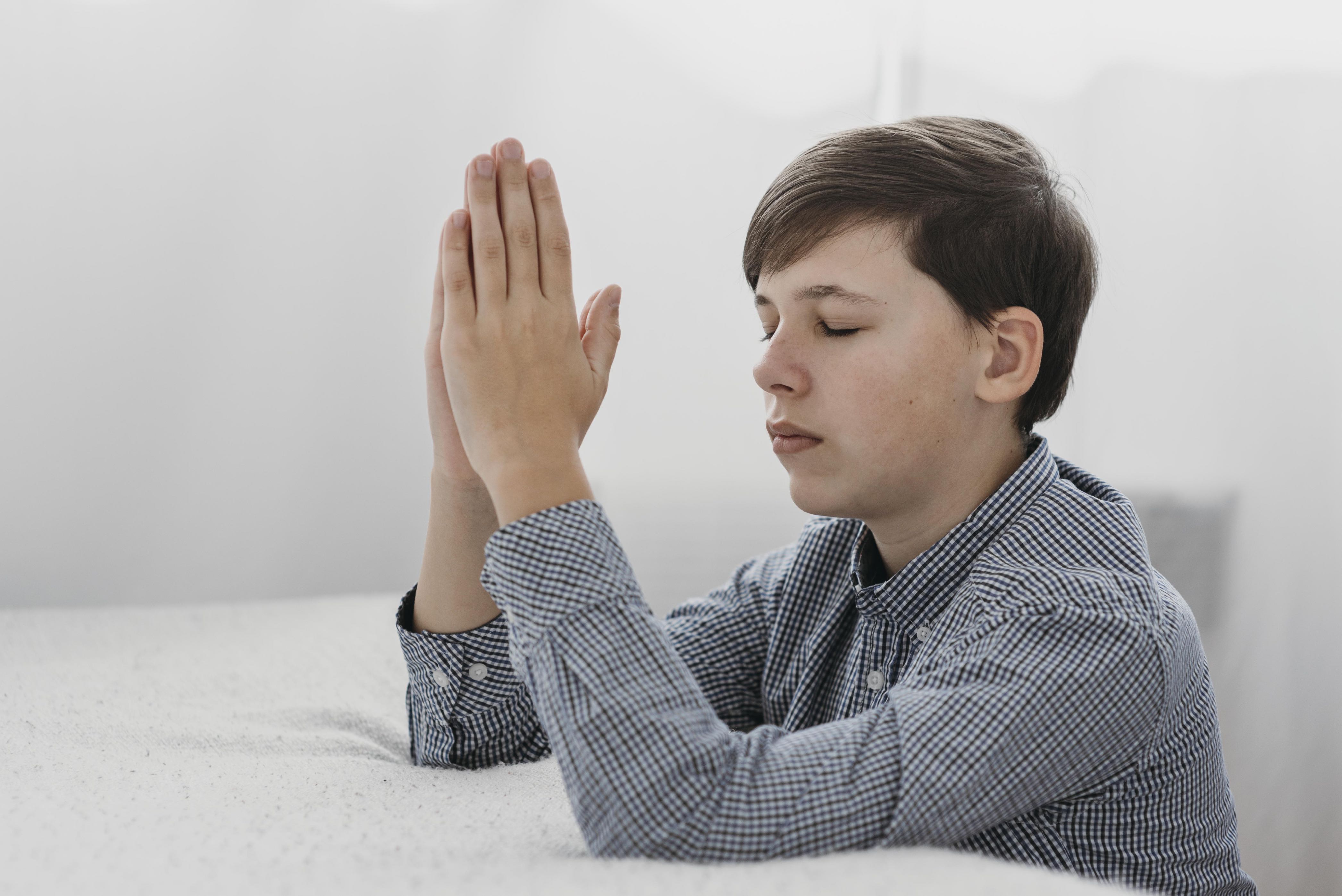 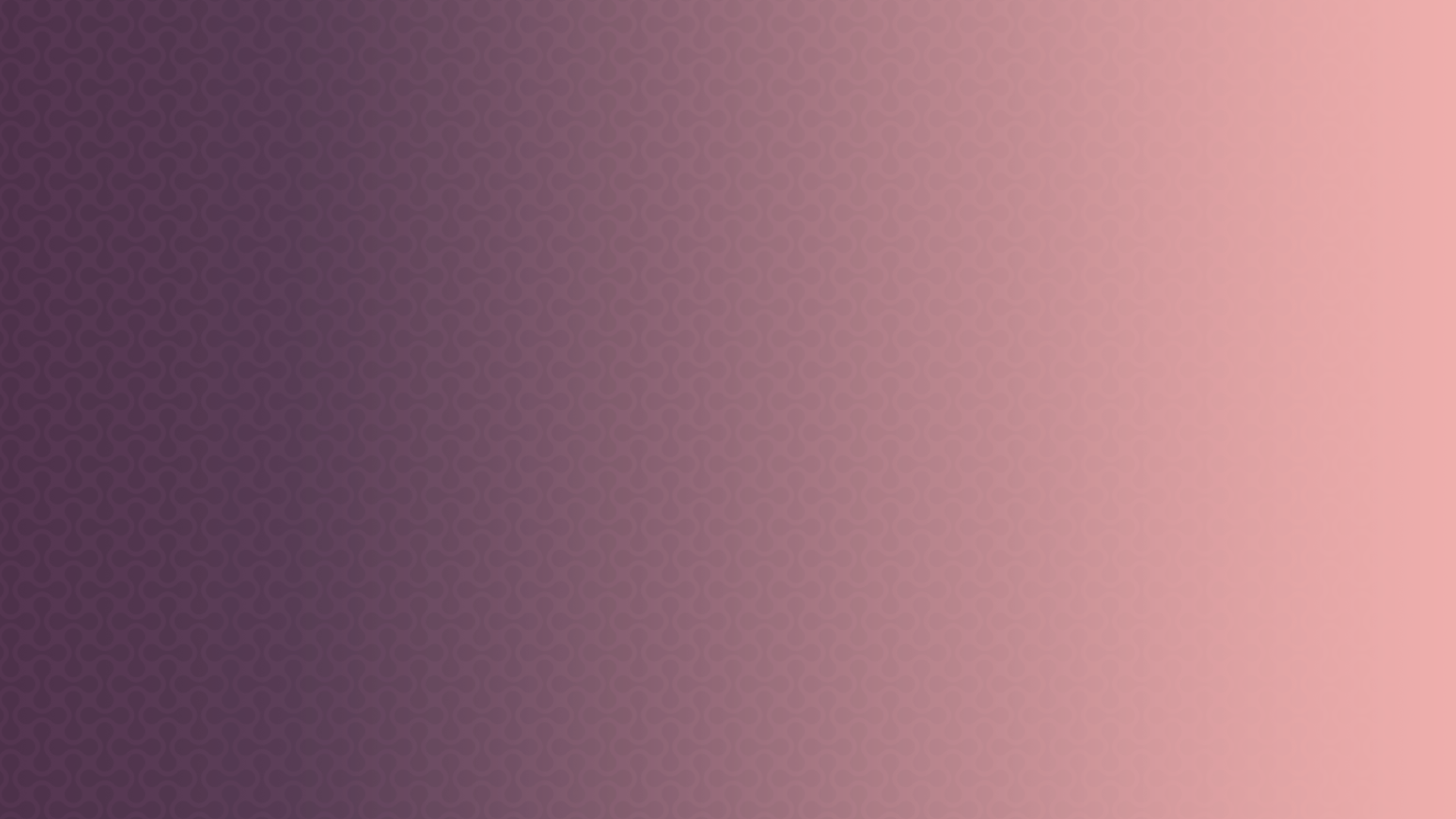 “Antes de tudo, recomendo que se façam súplicas, orações, intercessões [...]” (1Tm 2:1, 2)
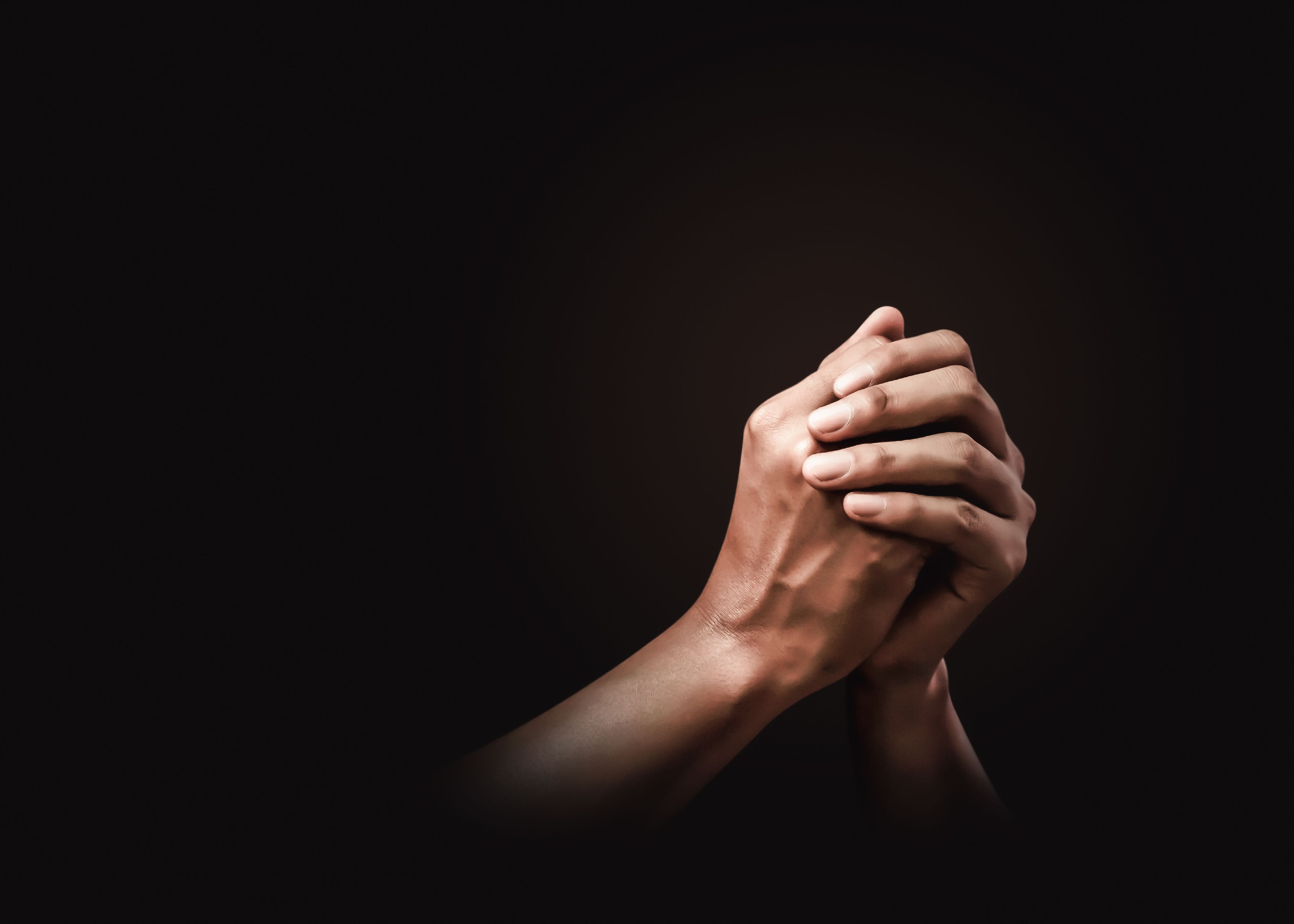 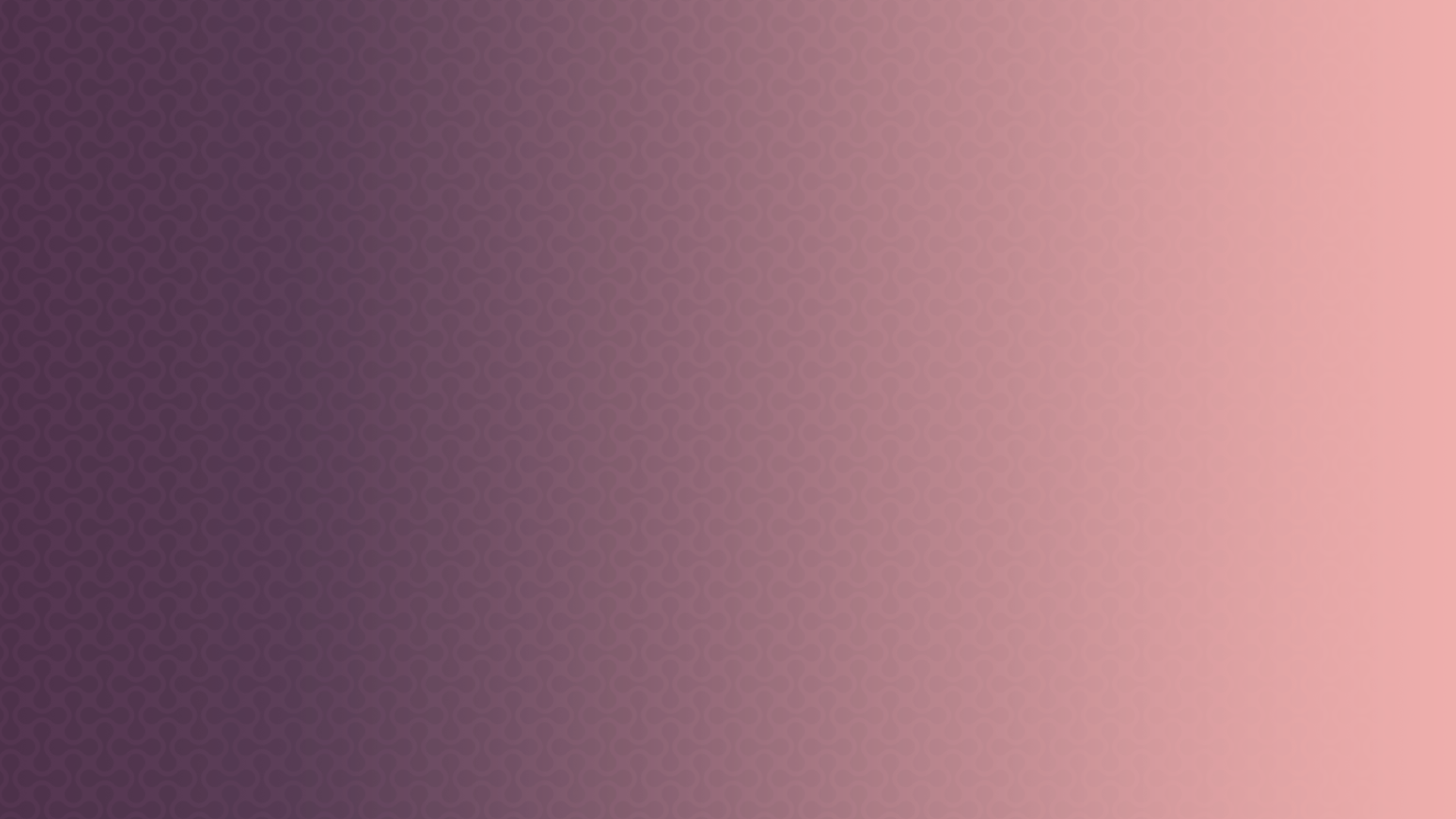 A oração sincera move o coração de Deus! Qual foi o resultado da oração feita por Moisés? “Então, se arrependeu o Senhor do mal que dissera havia de fazer ao povo” 
(Êx 32:14).
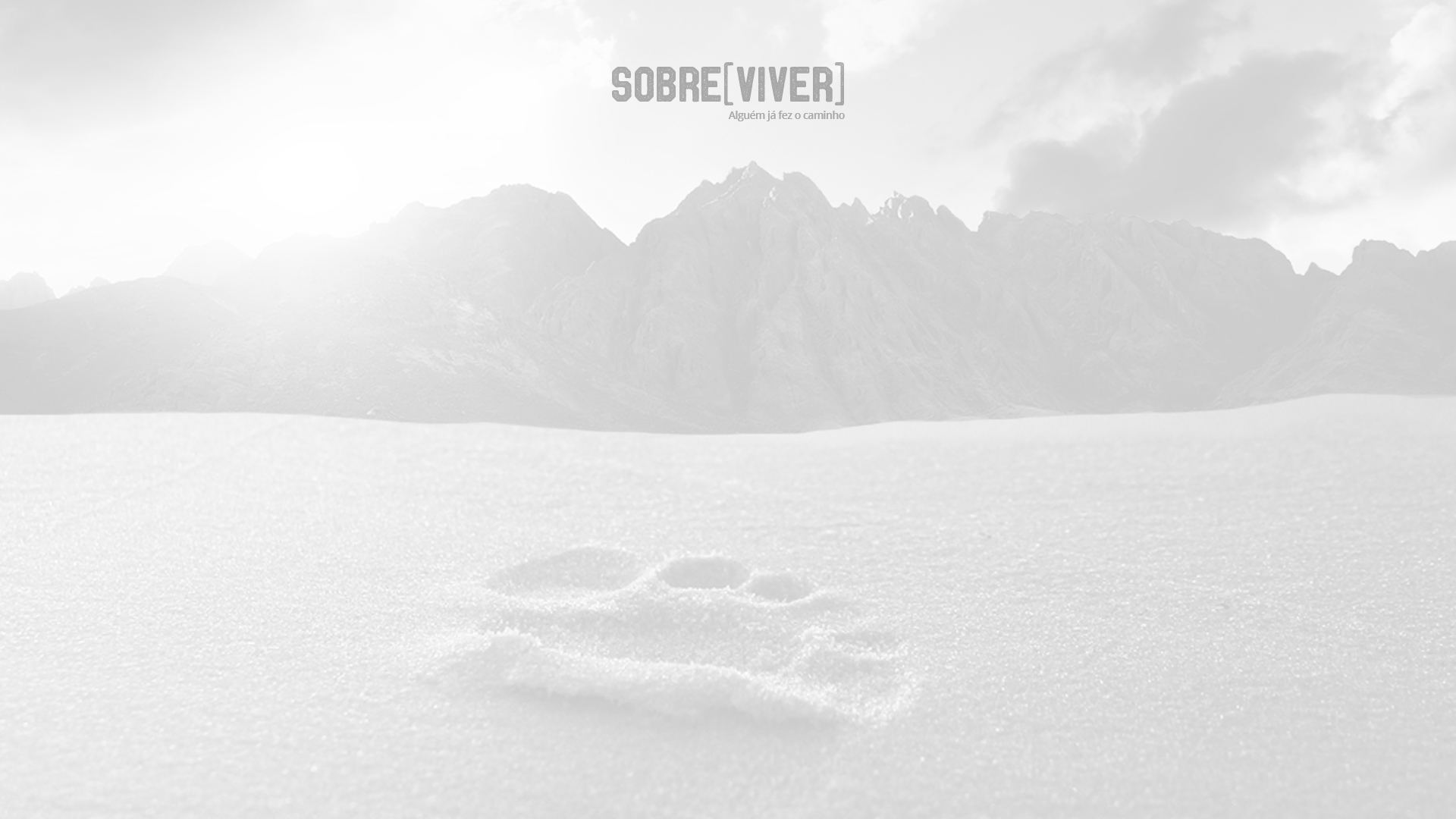 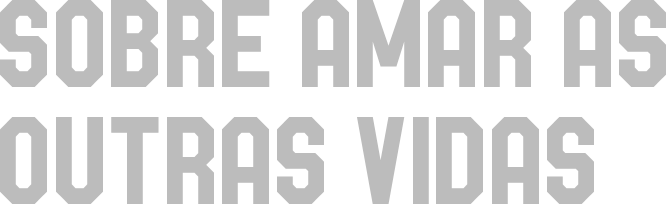 “Intercedendo Moisés por Israel, desapareceu-lhe a timidez ante seu profundo interesse e amor por aqueles, em favor dos quais havia sido nas mãos de Deus, o meio para se fazerem tão grandes coisas. O Senhor ouviu-lhe os rogos, e atendeu a sua abnegada oração. Deus havia provado o Seu servo; provara-lhe a fidelidade, e o amor por aquele povo ingrato e propenso ao erro, e, nobremente, resistira Moisés à prova. Seu interesse por Israel não se originara em qualquer intuito egoísta. A prosperidade do povo escolhido de Deus era-lhe mais valiosa do que a honra pessoal, mais apreciada do que o privilégio de tornar-se o pai de uma poderosa nação.” — Patriarcas e Profetas, p. 226
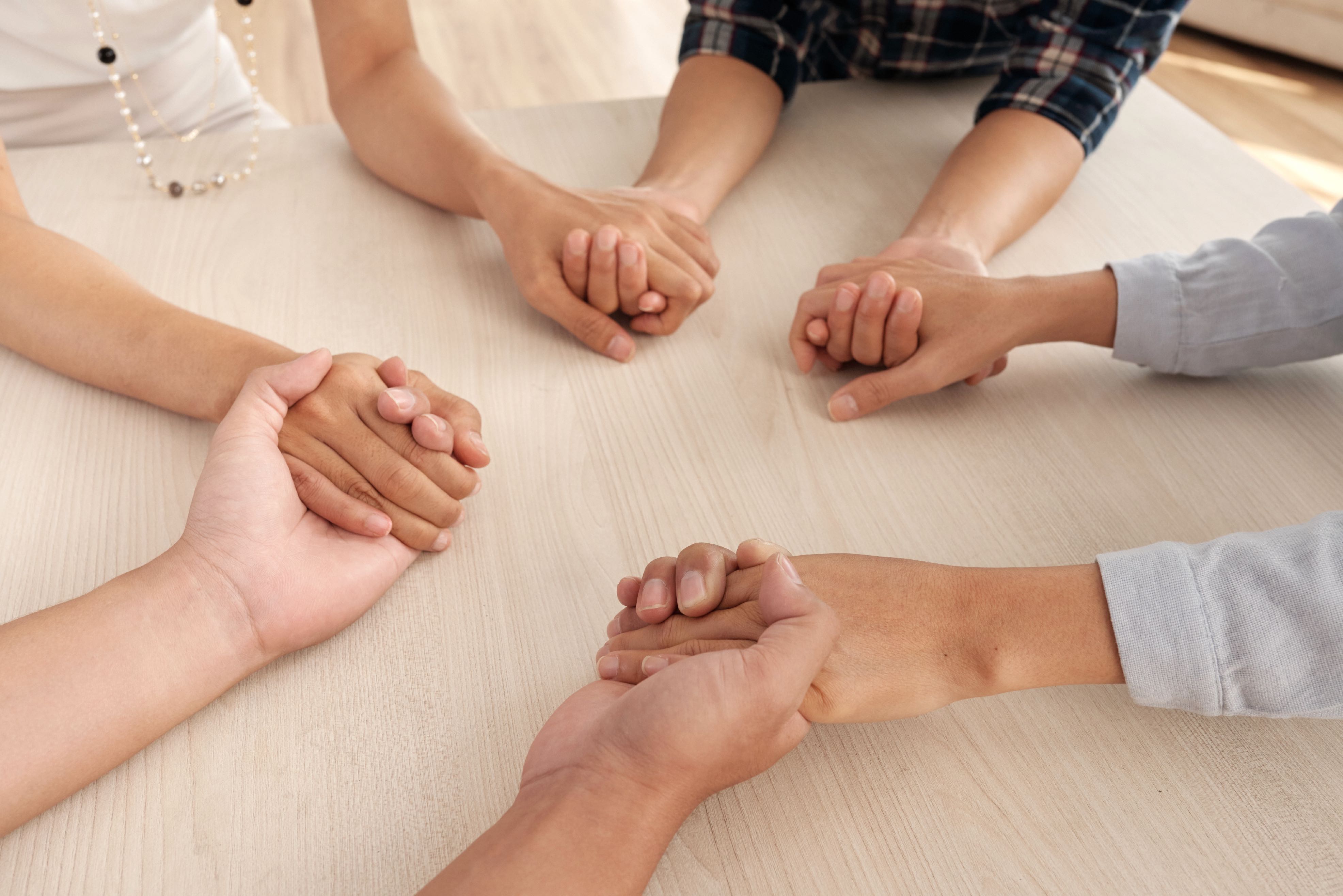 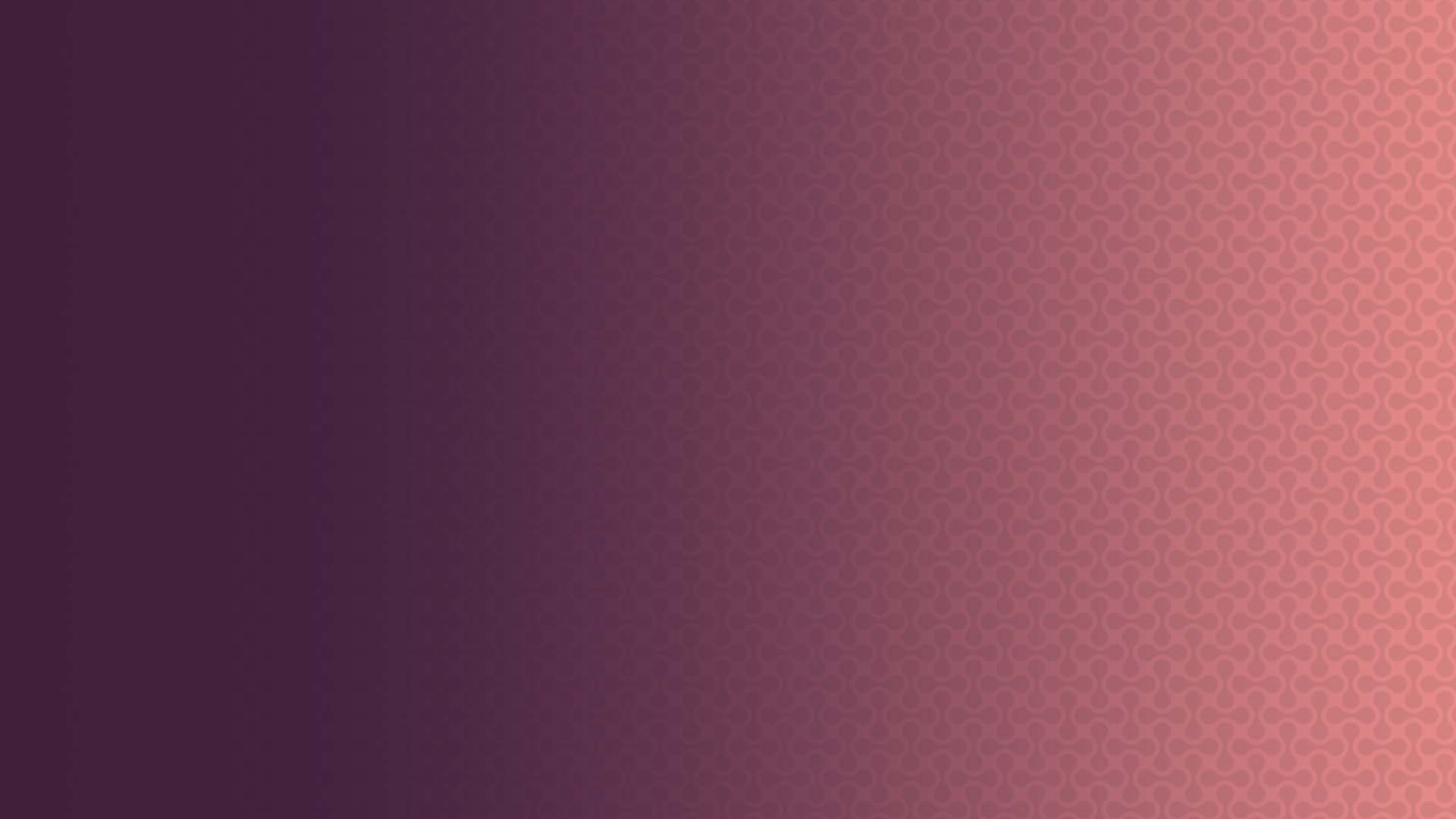 Que experimentemos as bênçãos de orar por alguém, dando espaço para vermos o mover das mãos de Deus em nós e através de nós.
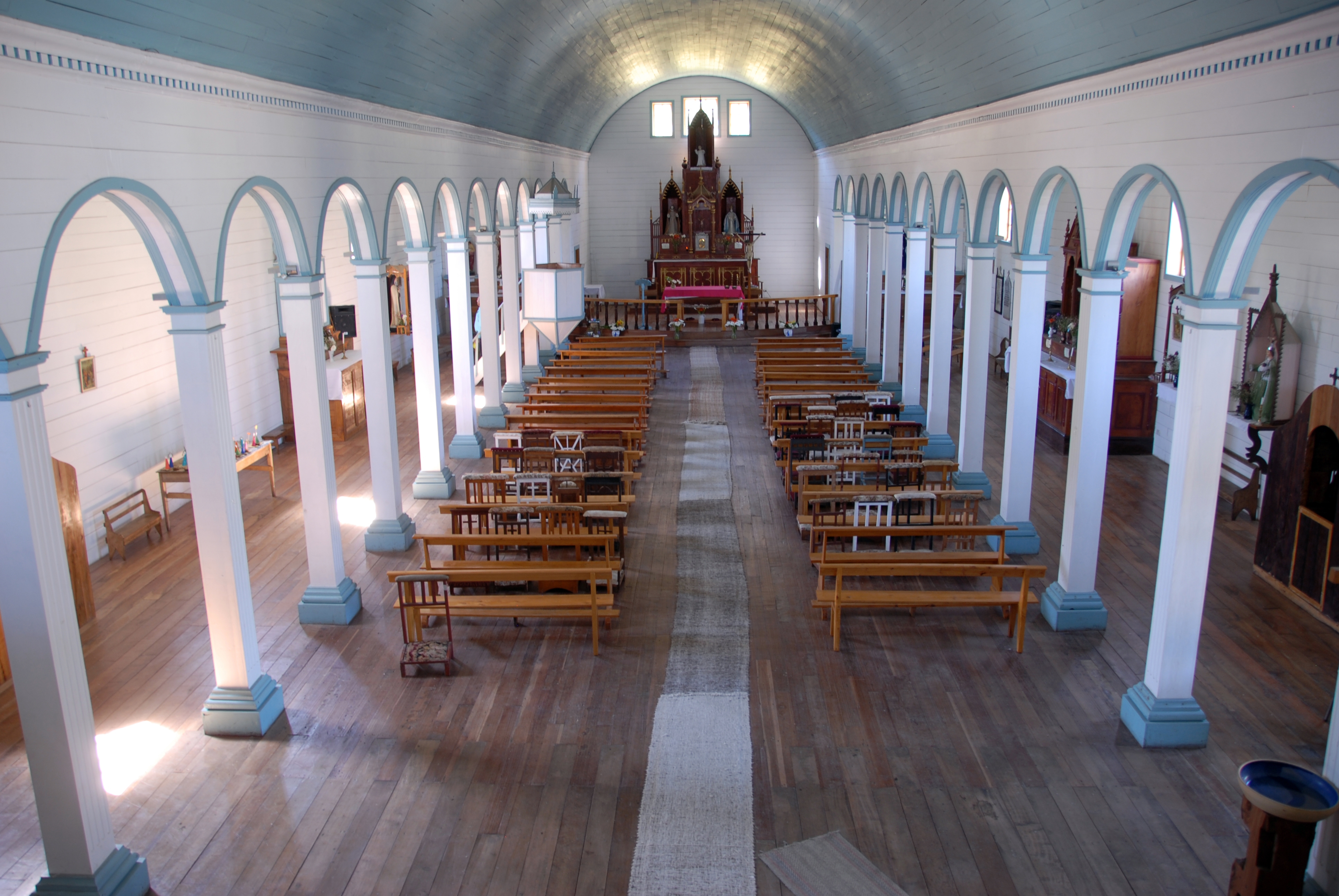 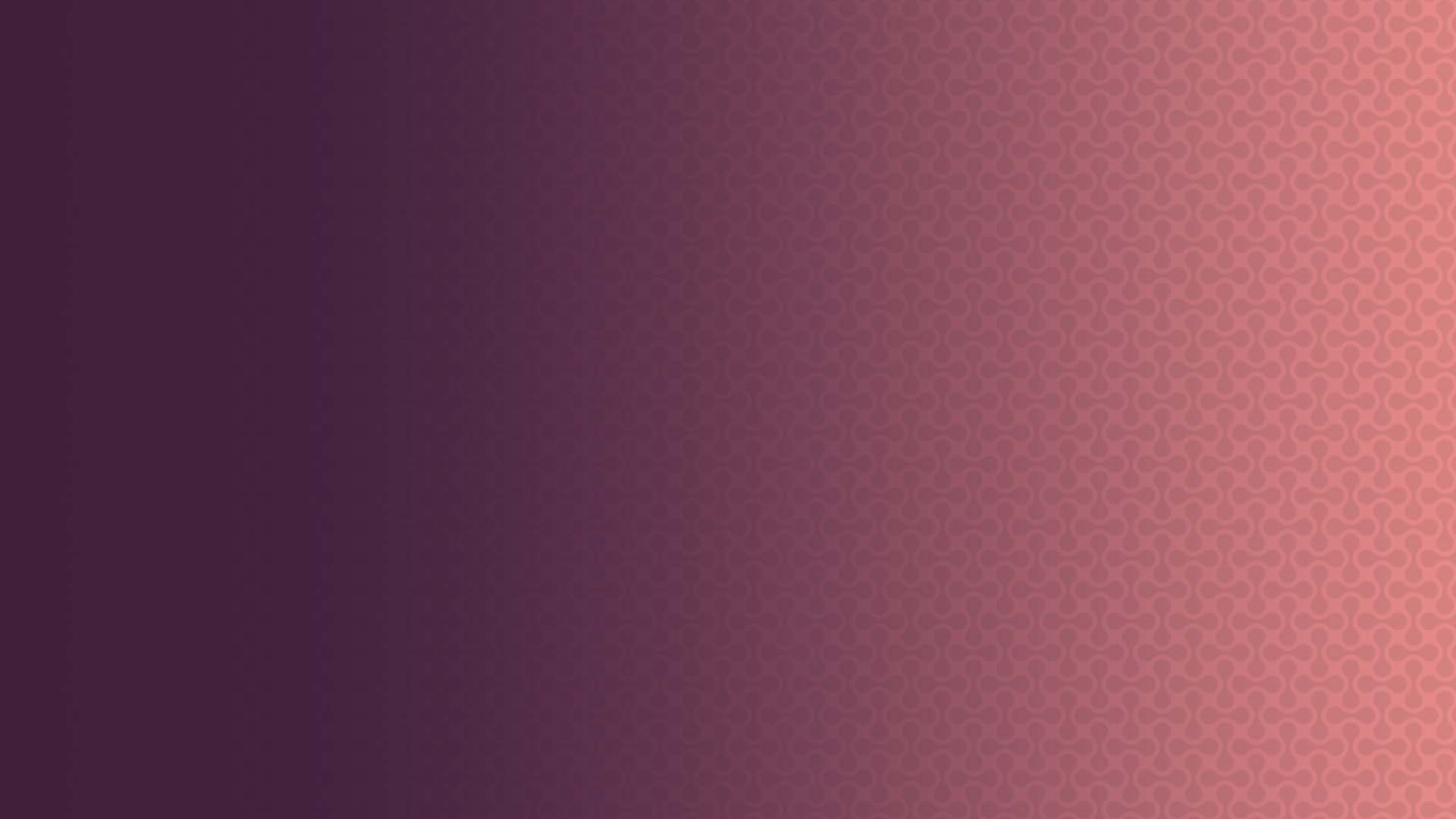 Devemos amar as pessoas. A identidade do seguidor de Cristo passa pela manifestação desse sentimento em favor dos outros (Jo 13:35). Devemos ir em busca dos que deixaram um espaço vazio não só na igreja, mas também no coração da família de Cristo.
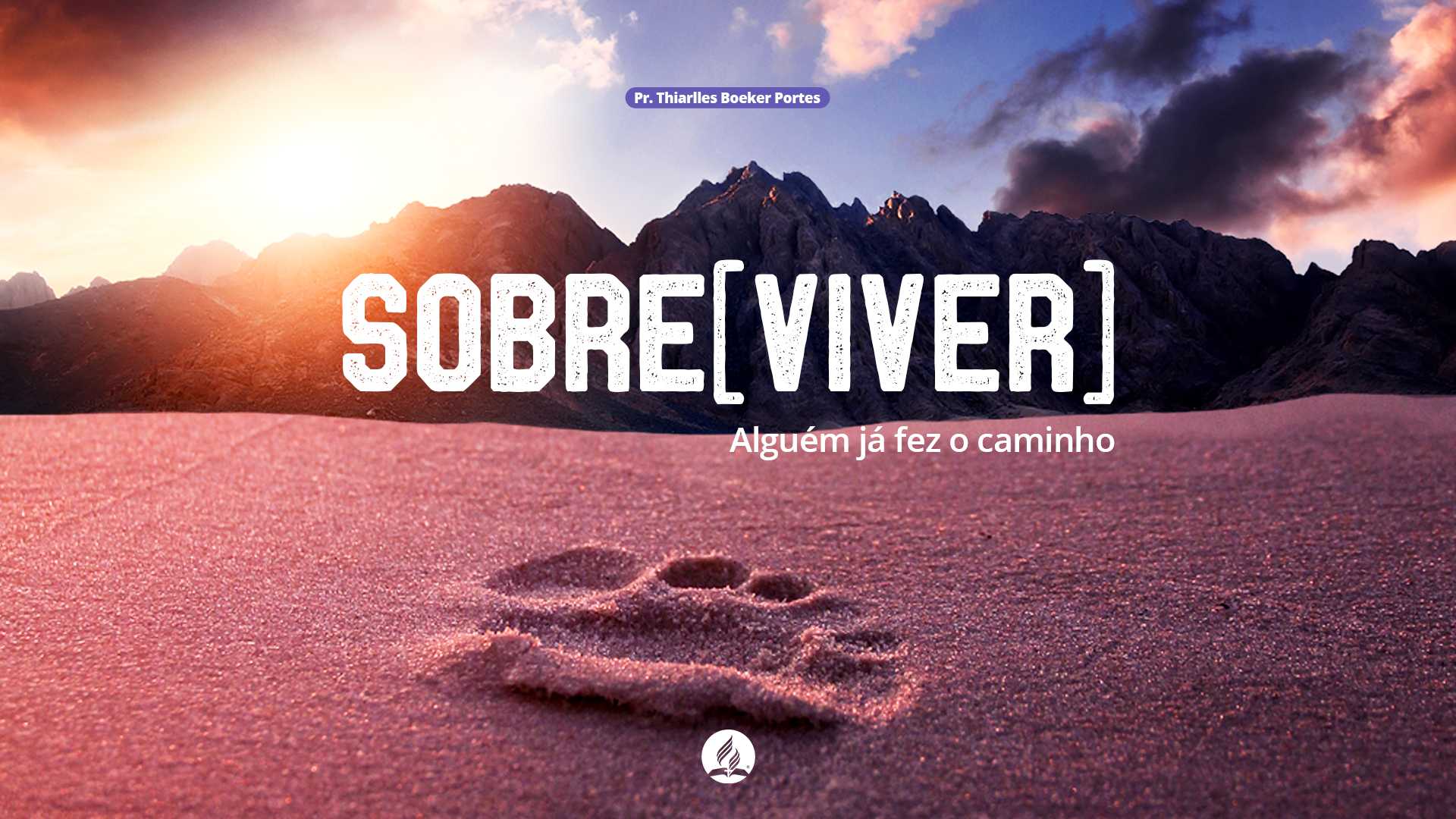 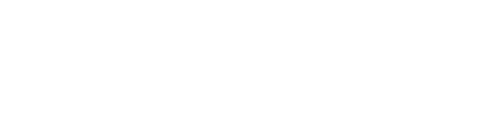